Enterprise Solutions
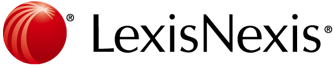 Marcus Hutchinson
Building Solutions with Visualfiles Online
Enterprise Solutions
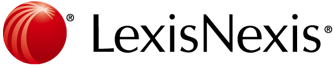 Agenda
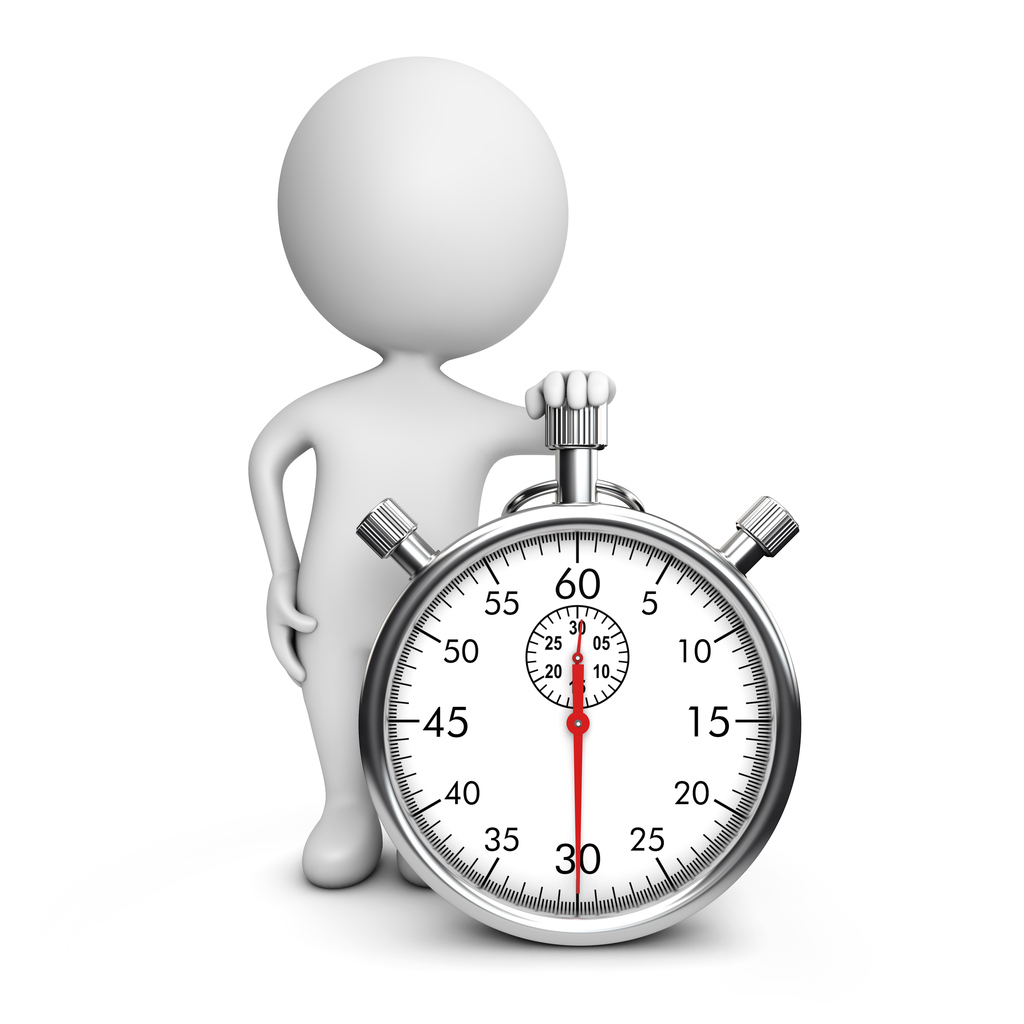 Enterprise Solutions
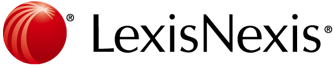 Agenda
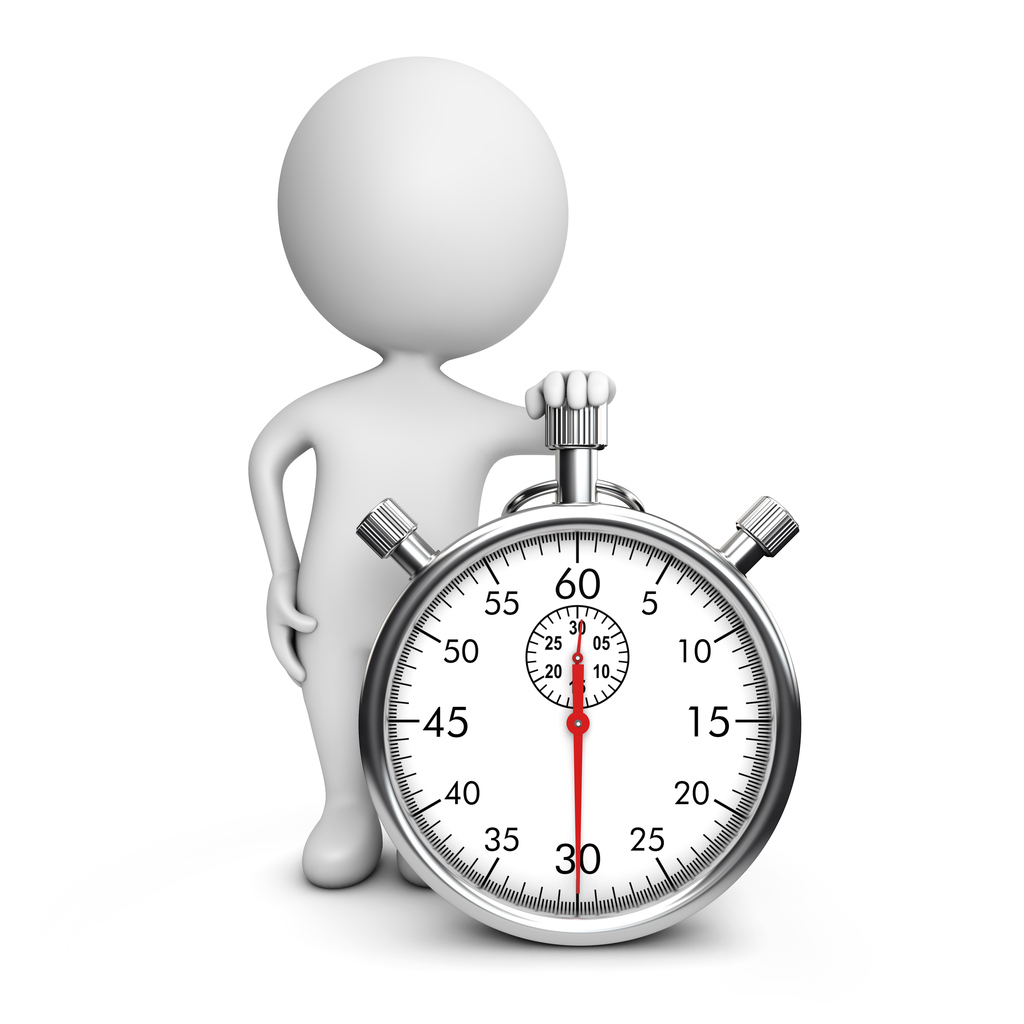 Enterprise Solutions
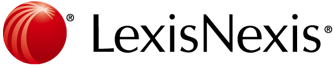 What is Visualfiles Online?
“A toolkit allowing the creation of Visualfiles applications delivered securely over the internet.”
What is Visualfiles Online?
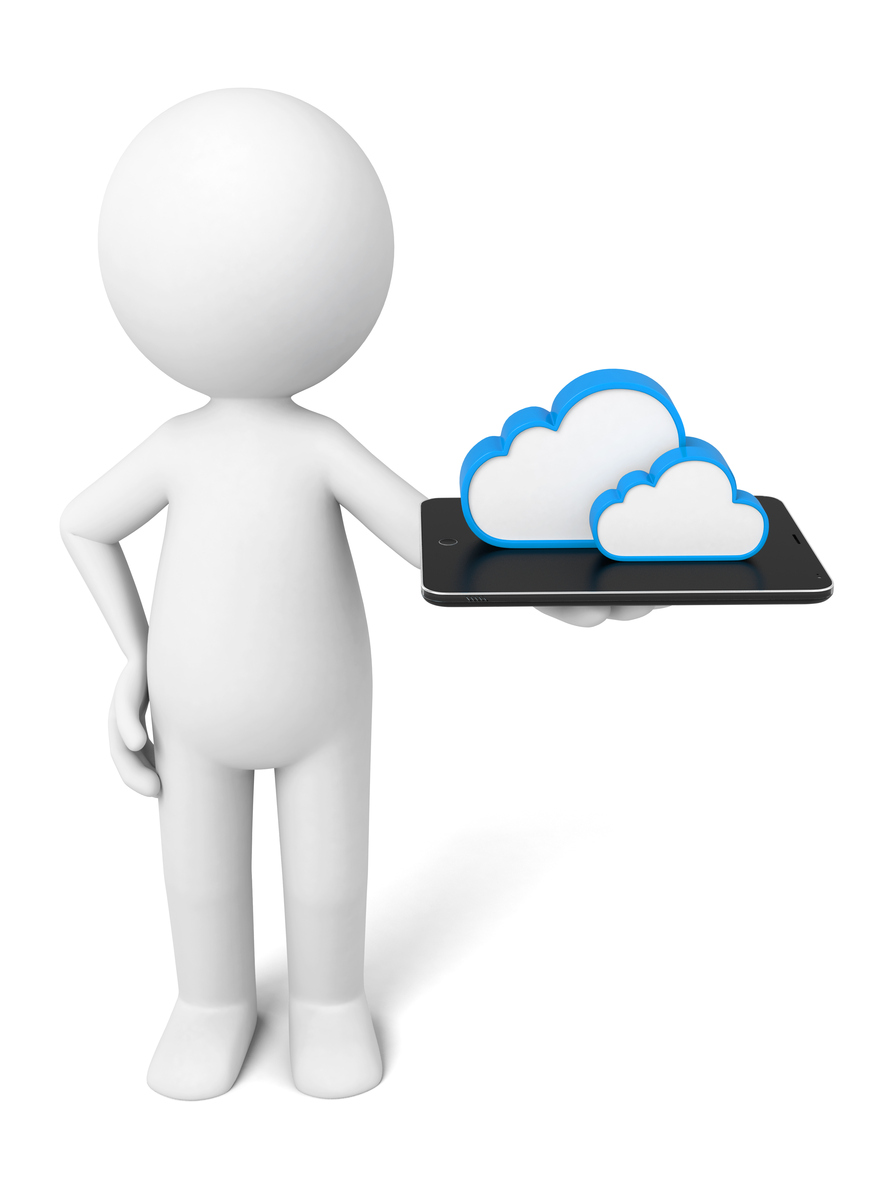 A Visualfiles service on the web
Receives instructions as HTTP requests 
Responds with information packaged as XML
Allows access to Visualfiles from any compatible device
Simple set of function calls to standard Visualfiles objects
What is Visualfiles Online?
A Visualfiles service on the web
Invoke system scripts, search, retrieve and update data
Upload and download documents
Honour the Visualfiles security model
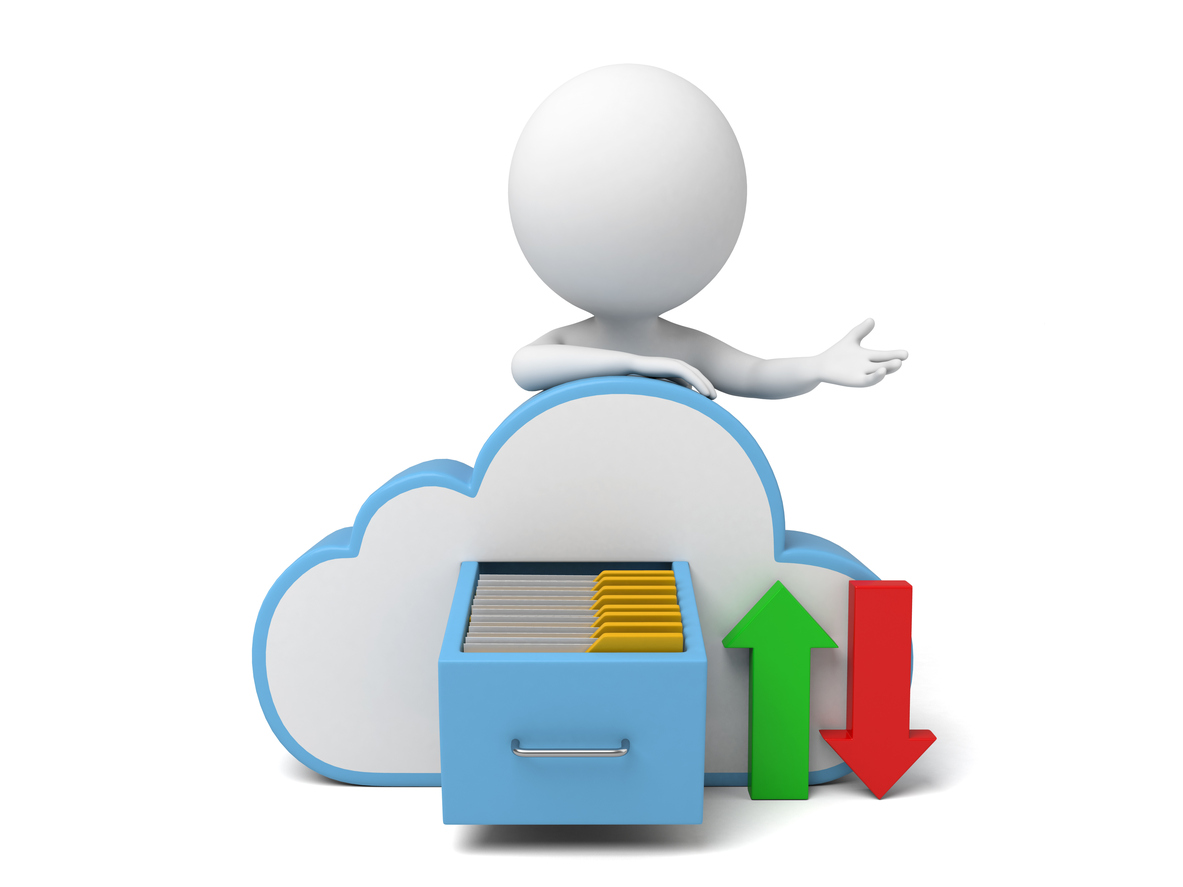 Agenda
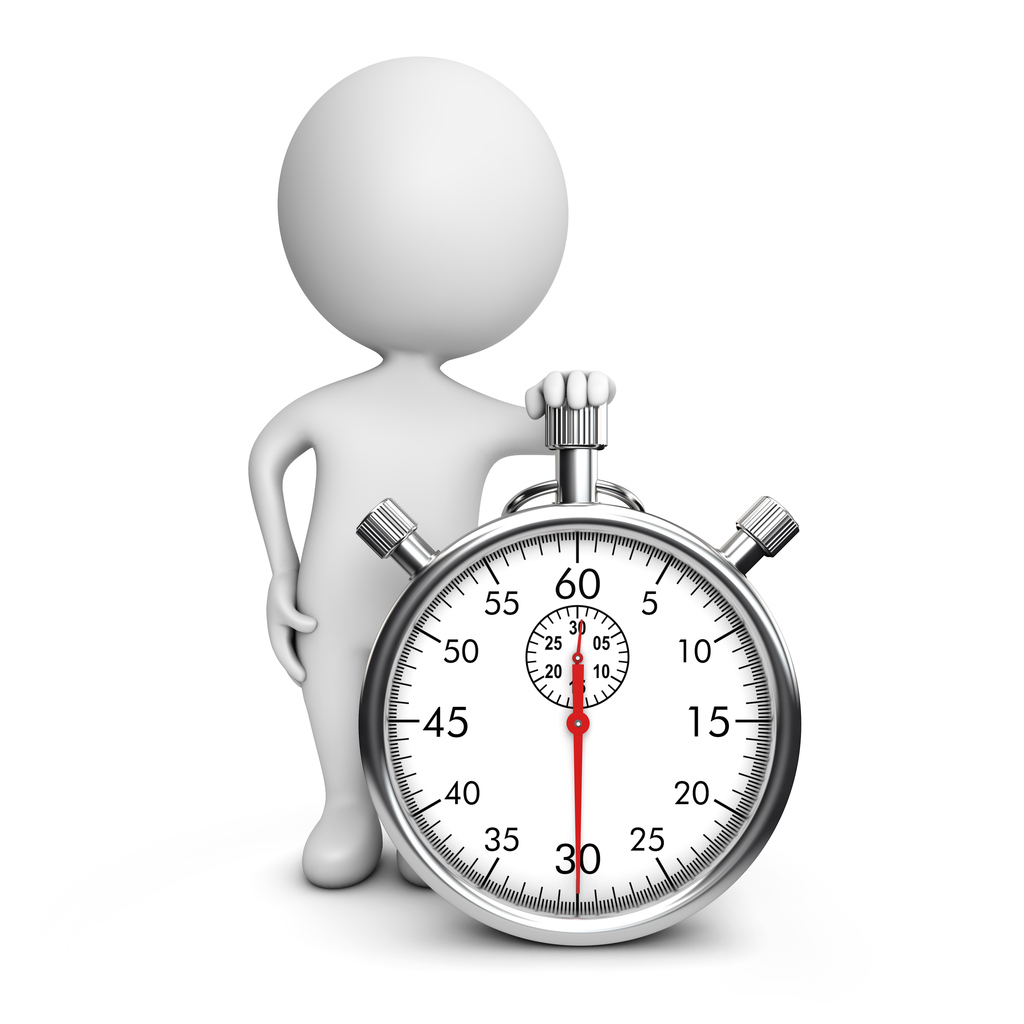 Enterprise Solutions
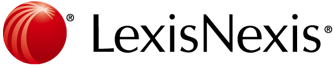 Why Build An Online Solution
Provide alternate user interfaces:
For specific tasks or processes that benefit from bespoke interfaces
Dynamically changing forms 
To deploy one solution across multiple brands
To address specific usability issues
Avoid the 30 field limit
Enterprise Solutions
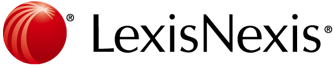 Why Build An Online Solution
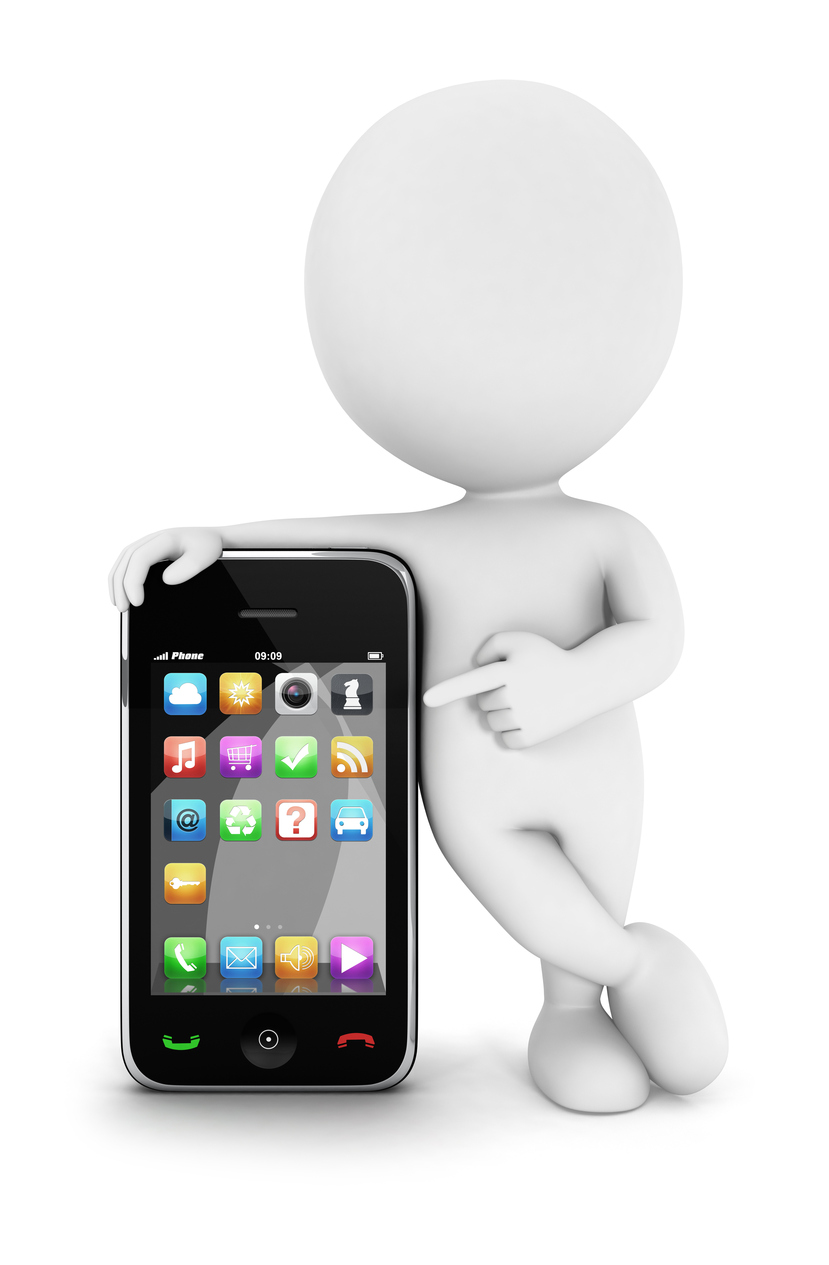 Remote access:
Access live system from any location
Time Recording
Manage To-Do List
Connect using any compatible device
iPhone/iPad
Android Phone/Tablet
Case Tracker
Document Review
Chrome/Safari/IE/Edge
Mac/PC
Enterprise Solutions
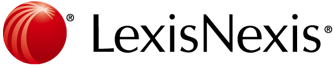 Why Build An Online Solution
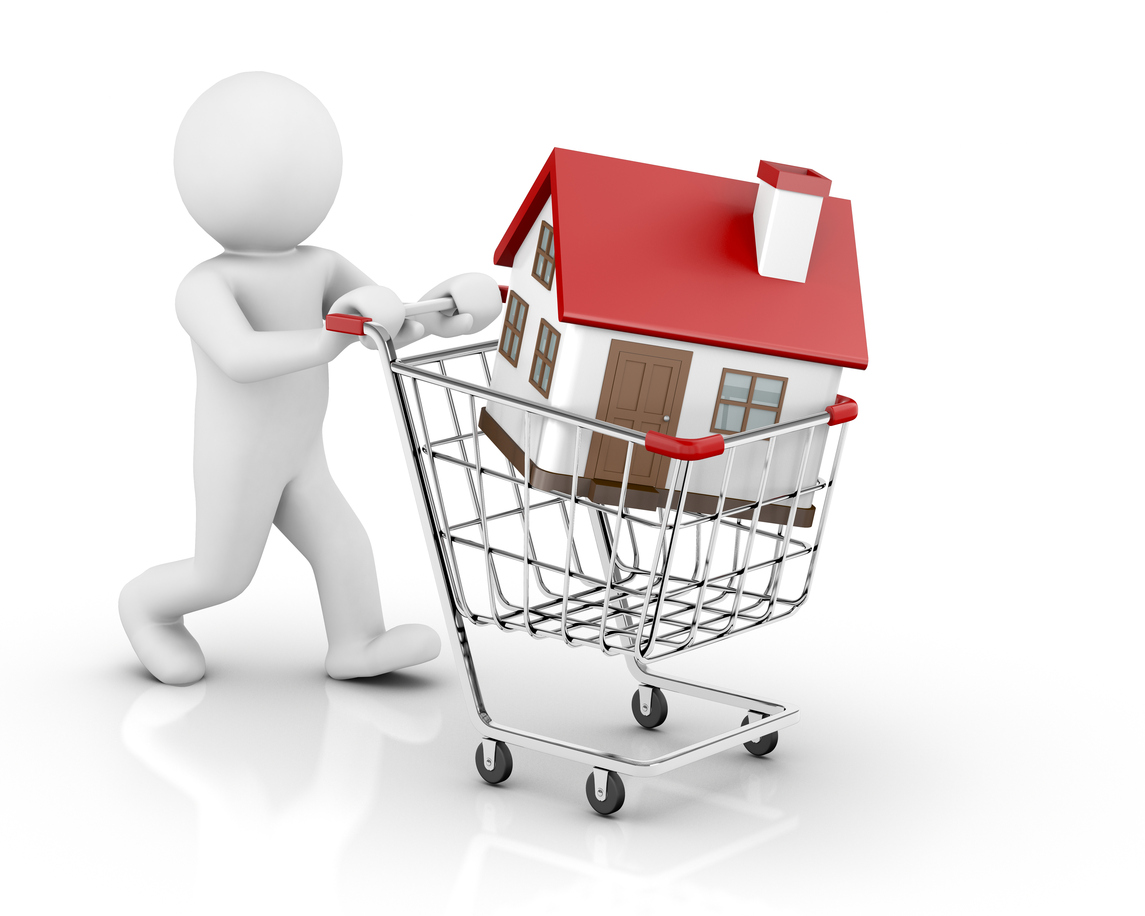 Self-service:
B2C: Client portal secure access to specific case
Review progress
Download/Upload documents
B2B: Self-service for agents, experts and work providers
Create new case
Drive workflow
Submit instructions
Record fees
Generate quotes
Enterprise Solutions
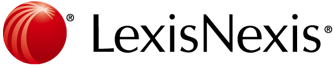 Agenda
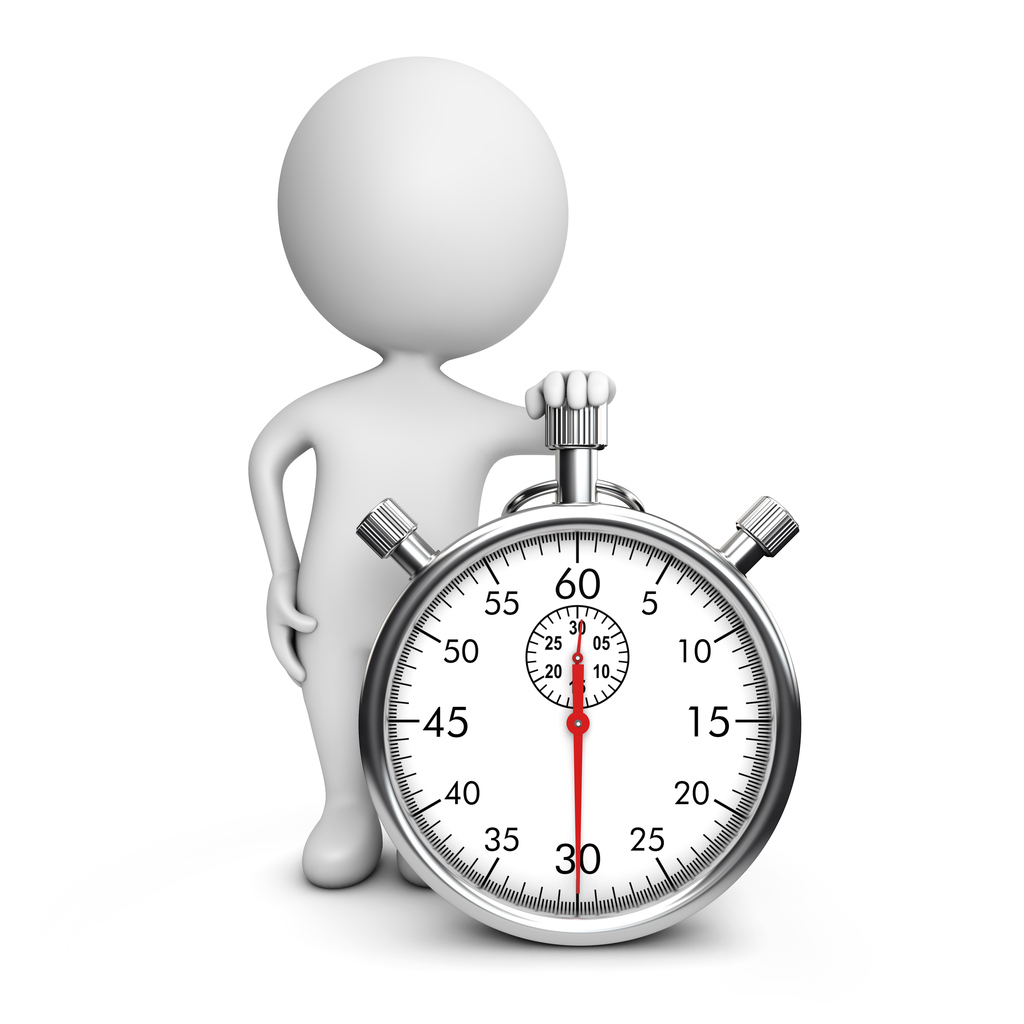 Enterprise Solutions
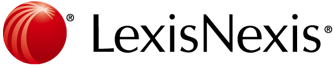 Example Application
Share 2016
What mobile functionality is important to your organisation?
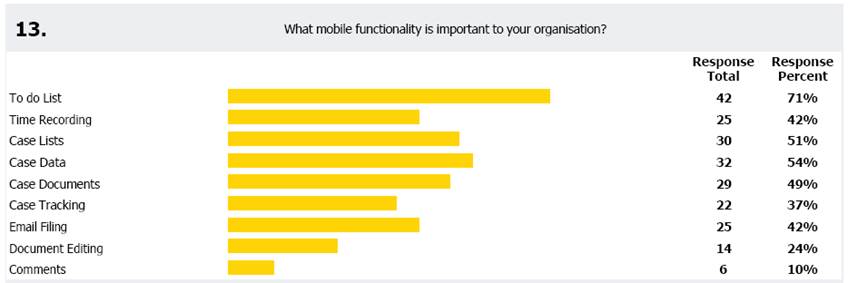 Example Application
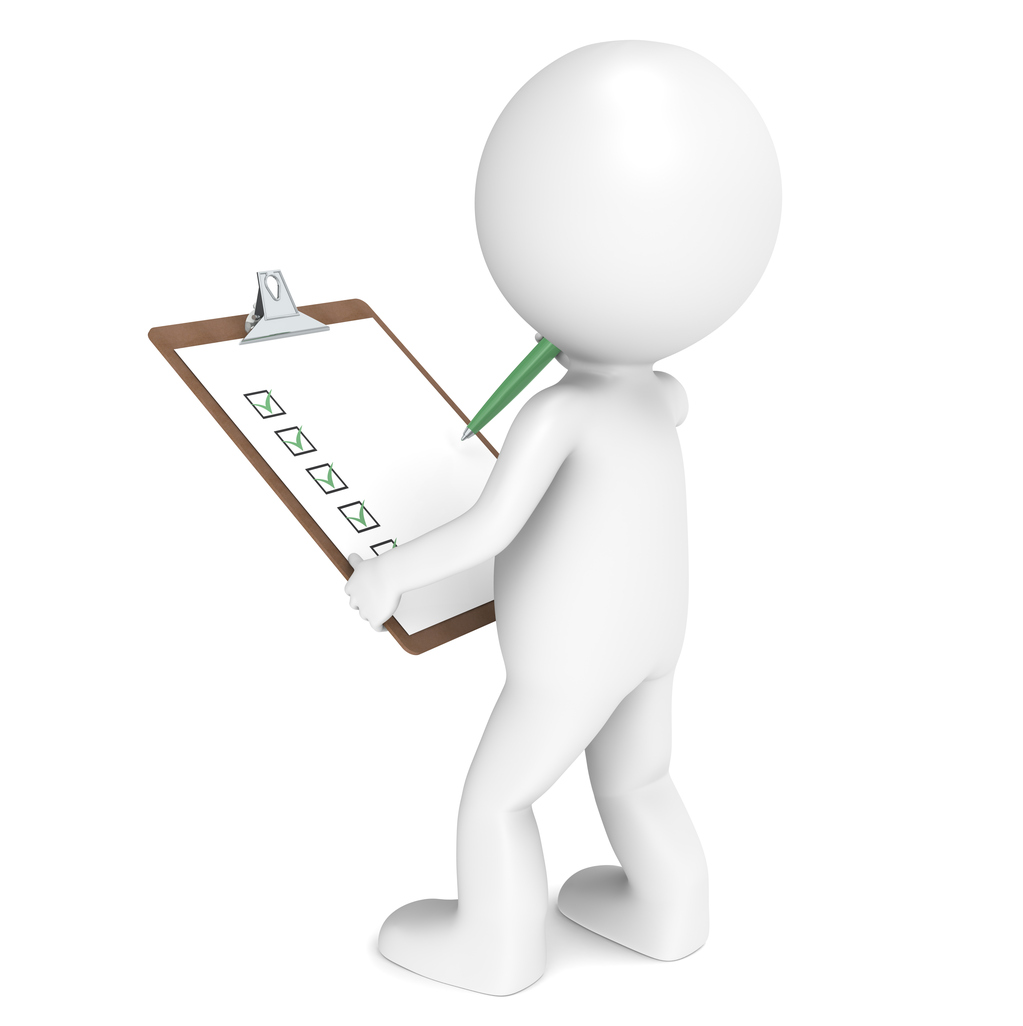 Simple view of “your” organisations task list
Select a task and edit details
Date Due (date picker)
Fee Earner (selection list)
Description (notes box)
Priority (selection list)
Category (selection list)
Example Application
Security
Multiple organisations
Restricted entities
Obfuscated URL
Handler mappings 
HTTP Post
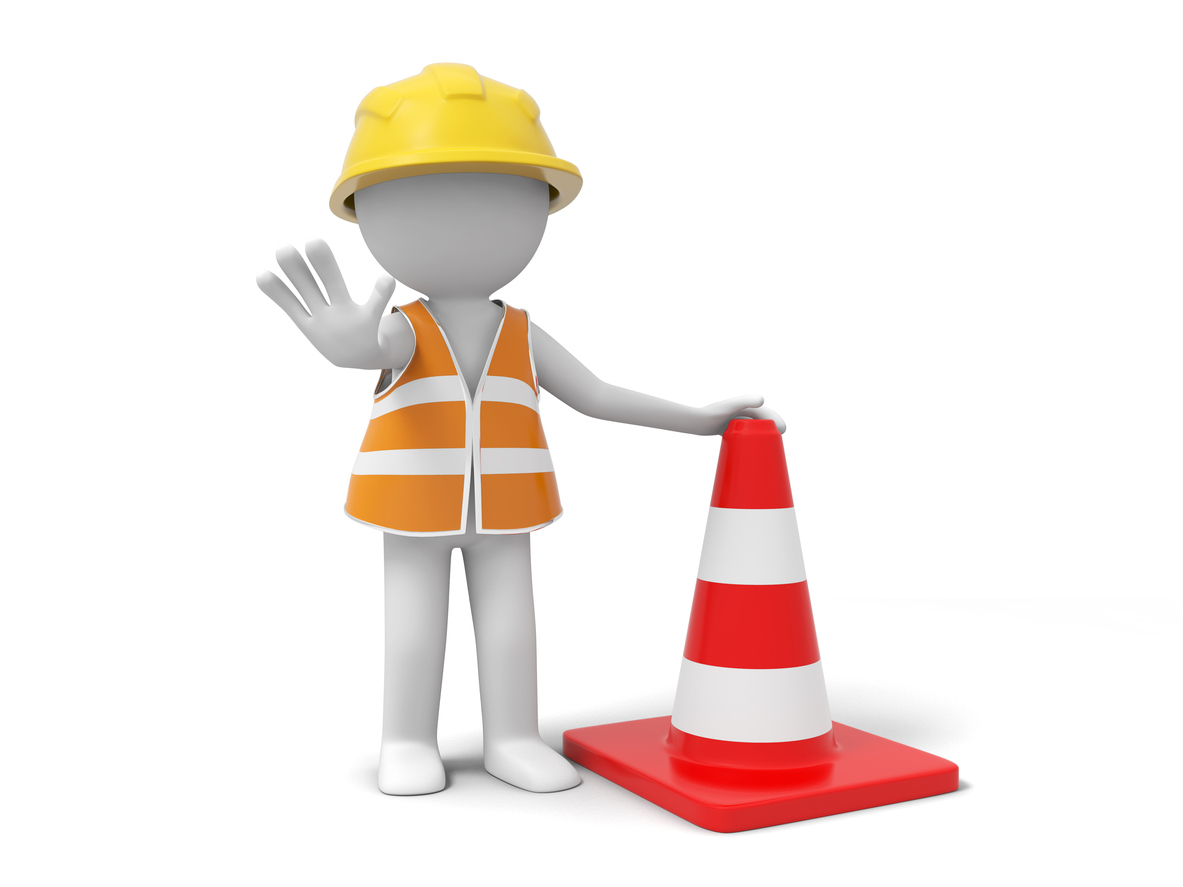 Example Application
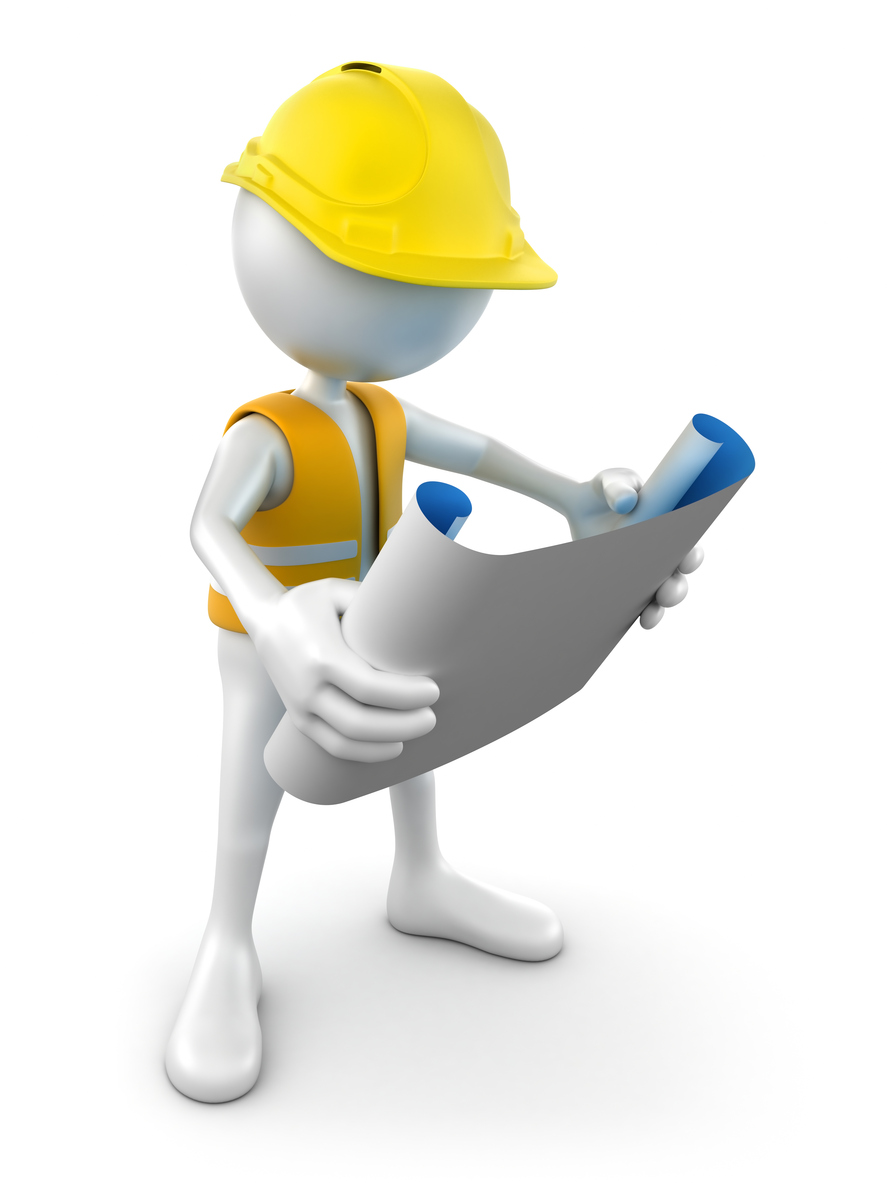 Usability
Dynamic interface based on screen size
Consistent interface across device
Not all devices and browsers behave the same
Architecture
Use of XSL Includes
Error handling built into every page
Example Application - Security
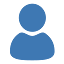 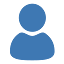 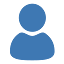 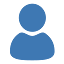 User A01
User A06
User B01
User B06
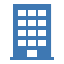 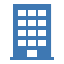 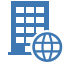 Organisation B
Organisation A
Global Entity
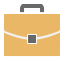 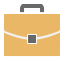 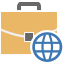 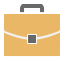 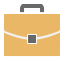 Case A01
Case A06
Case B01
Case B06
Global Case
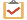 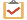 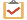 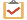 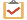 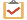 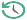 Schedule Items
Schedule Items
Source Code and Guide
Example Application
Demonstration
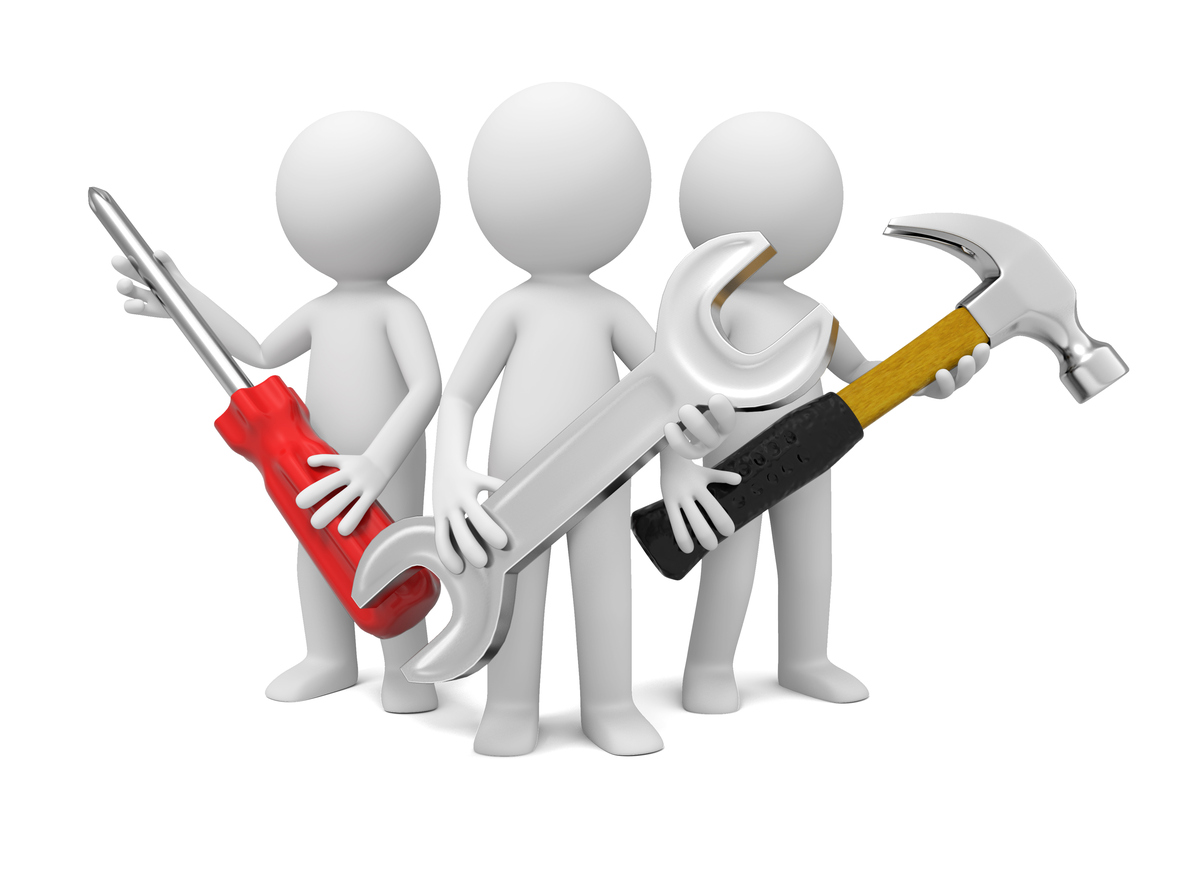 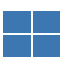 Example Application
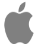 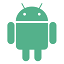 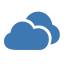 Technology Stack
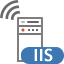 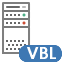 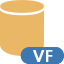 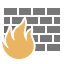 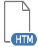 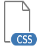 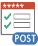 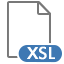 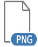 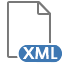 Example Application – Code Snippets - Login
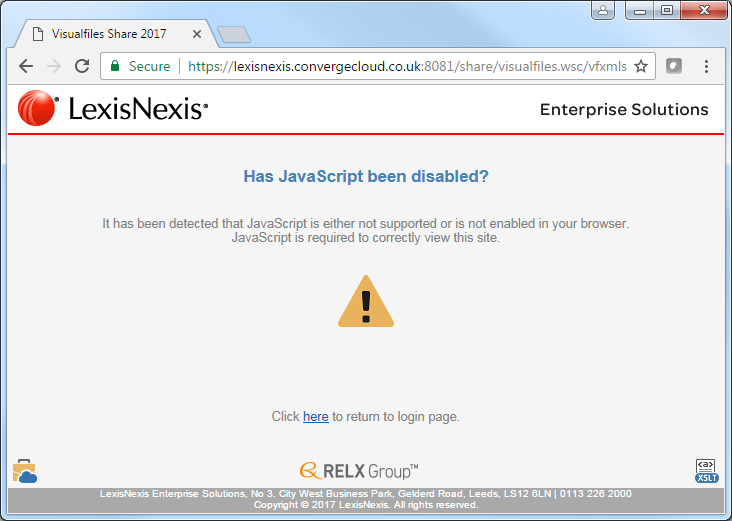 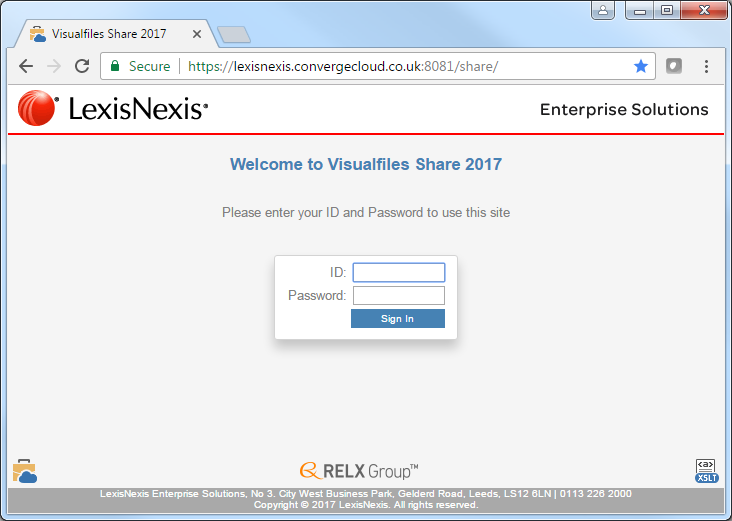 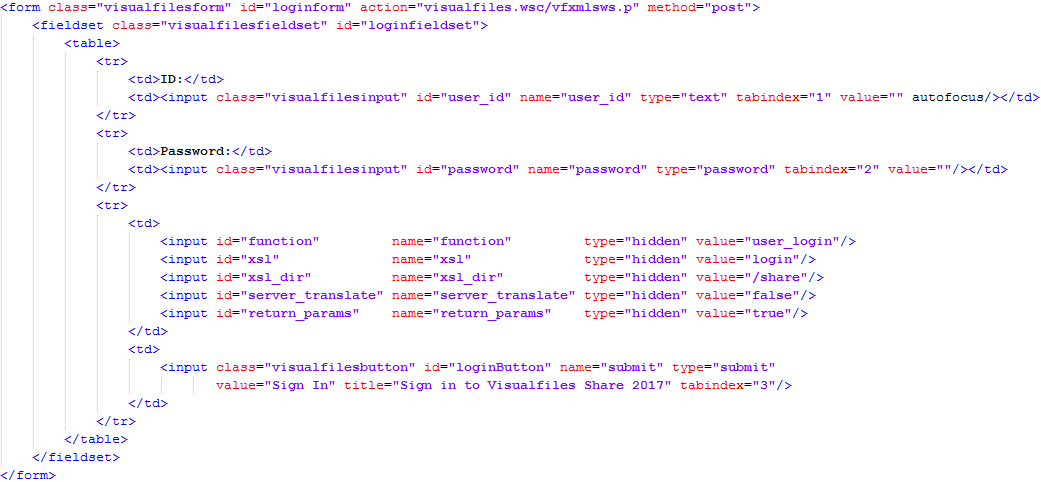 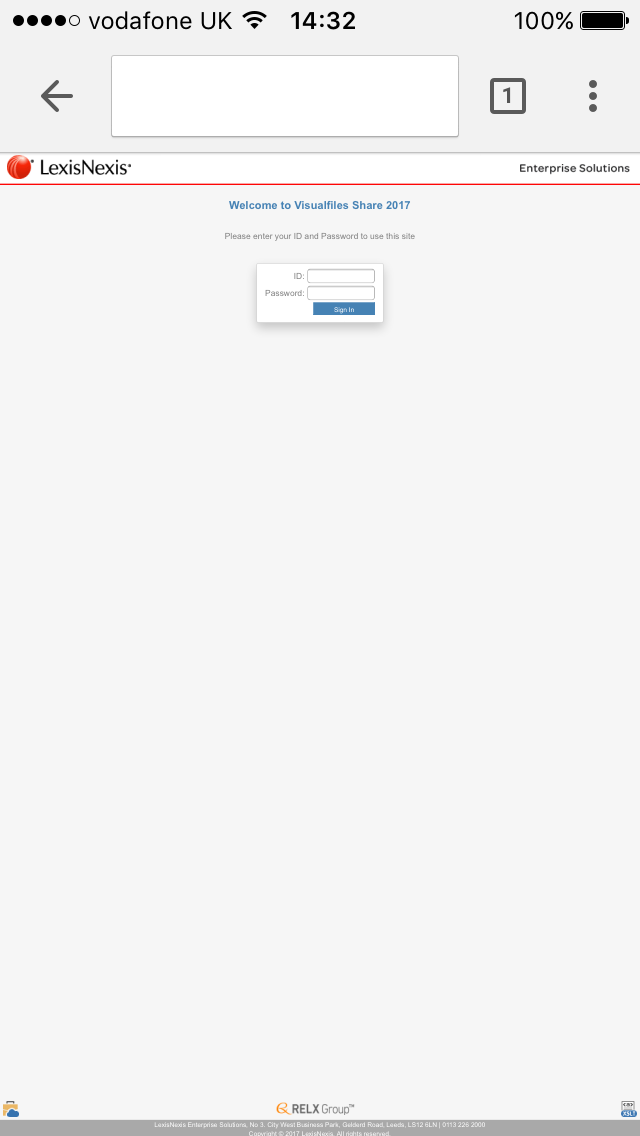 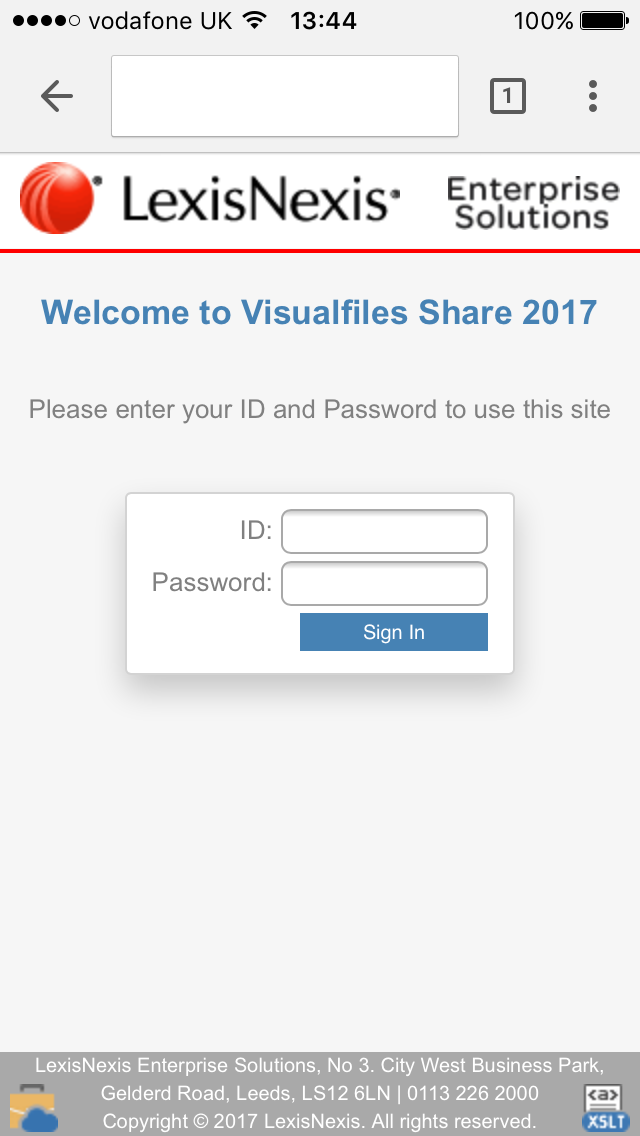 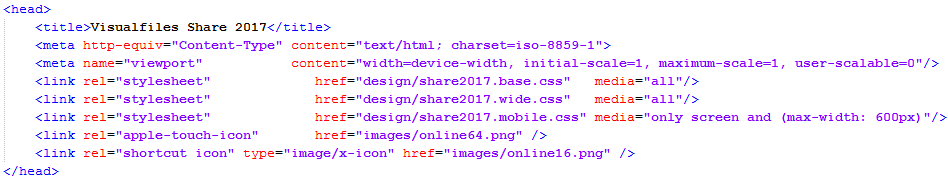 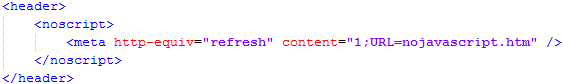 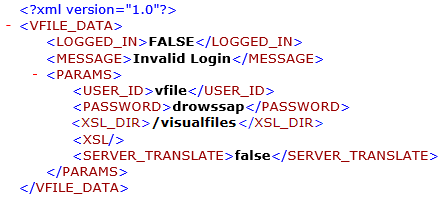 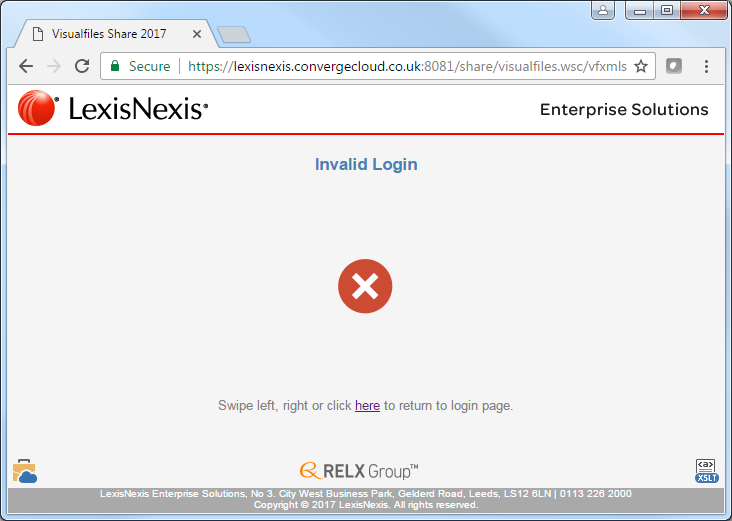 Example Application – Code Snippets – To Do List
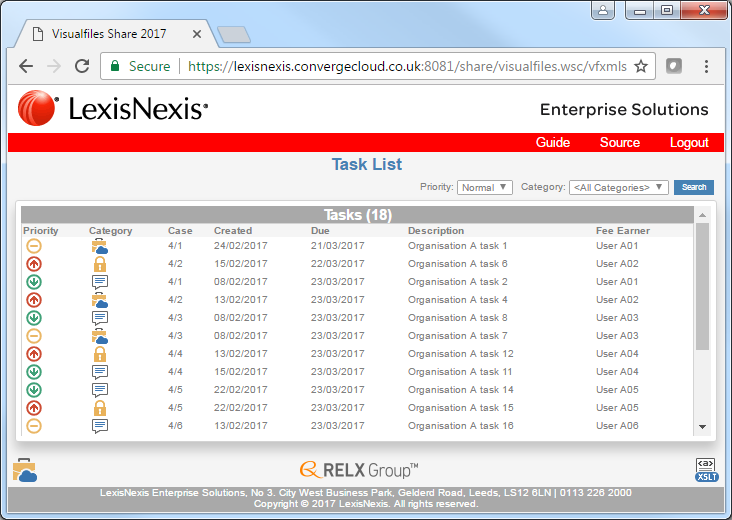 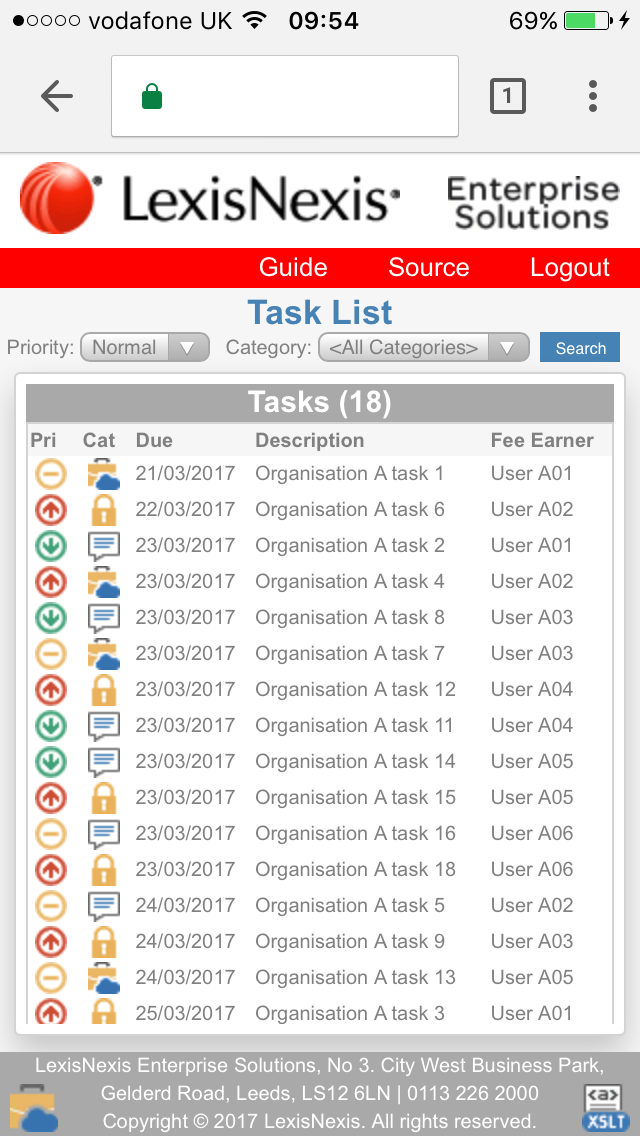 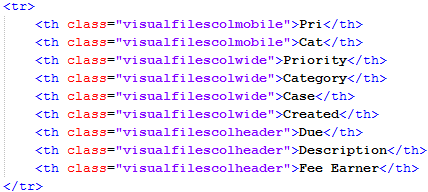 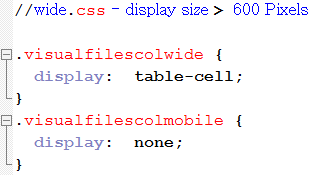 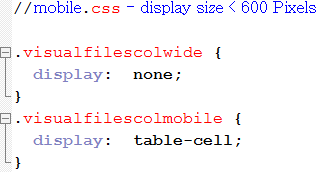 Example Application – Code Snippets – Edit To Do Item
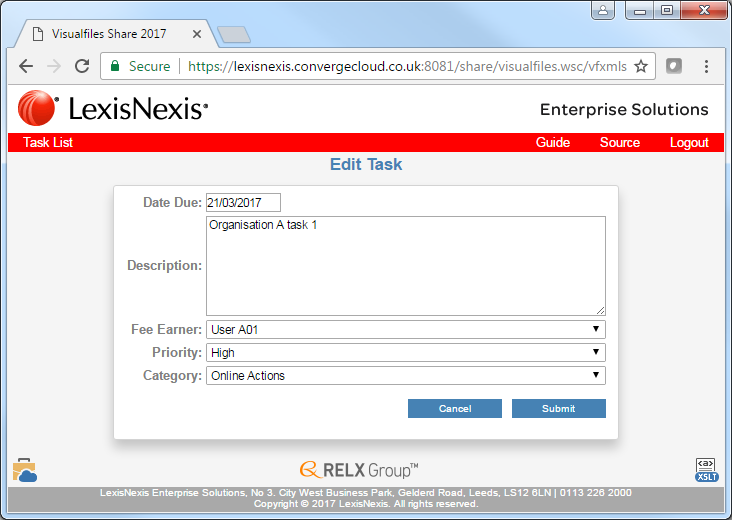 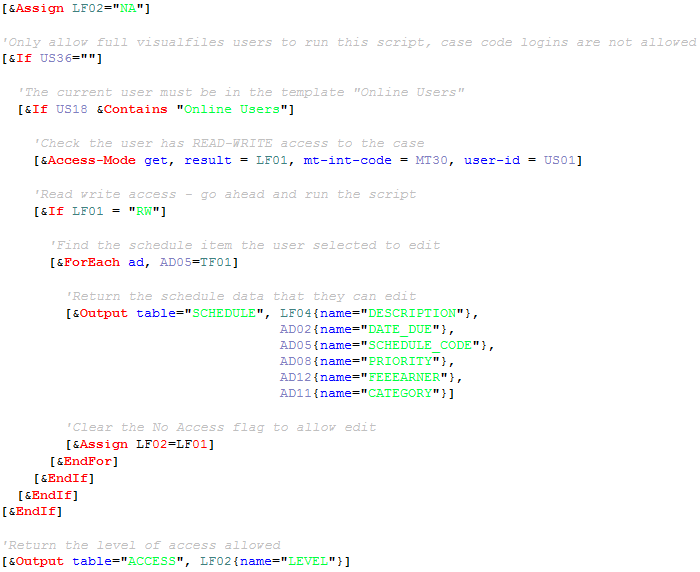 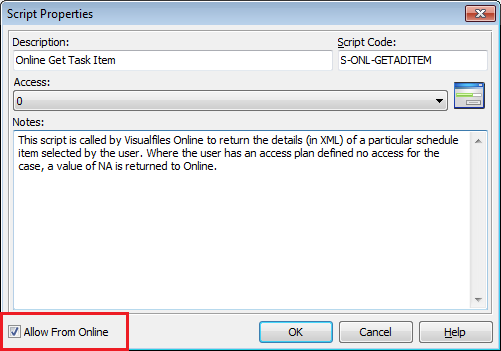 Example Application – Code Snippets – Date Input
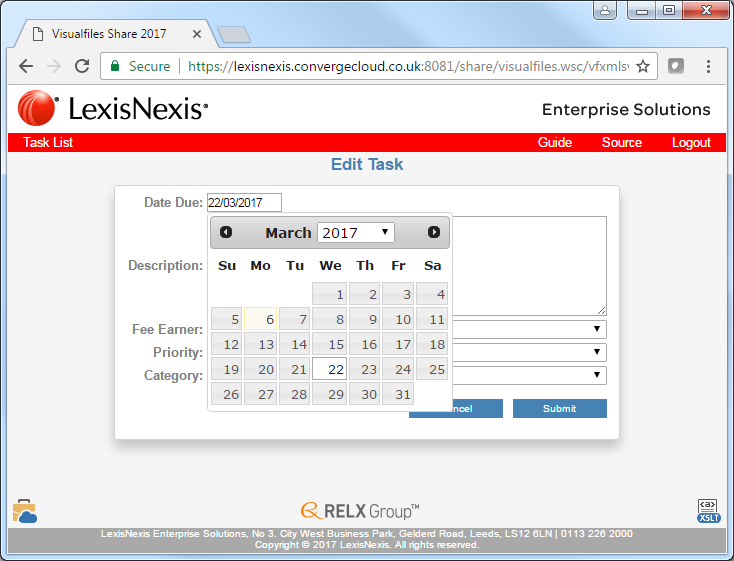 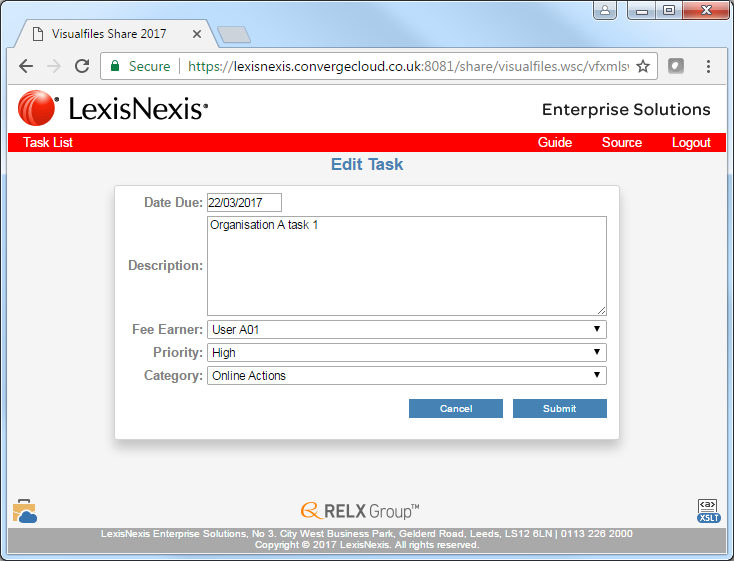 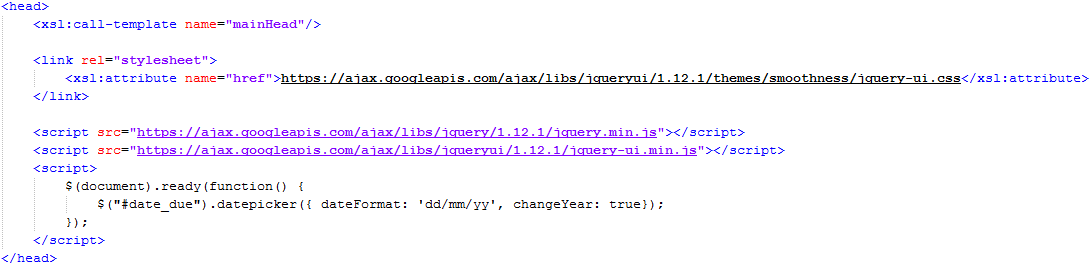 Example Application – Code Snippets – XSL Includes
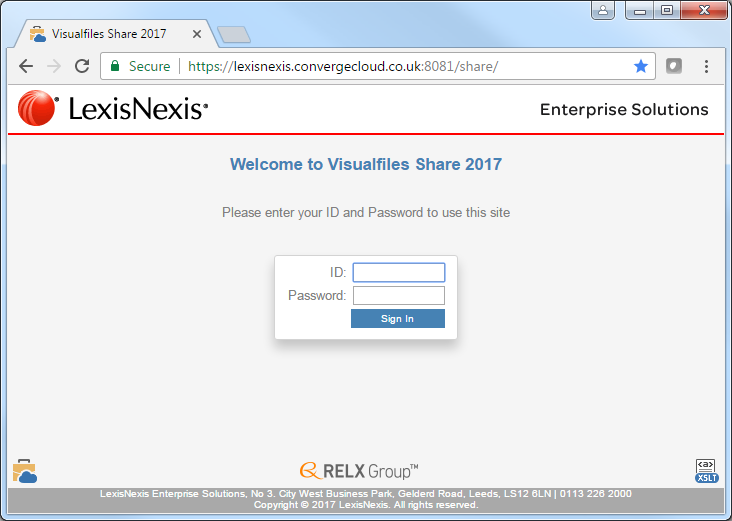 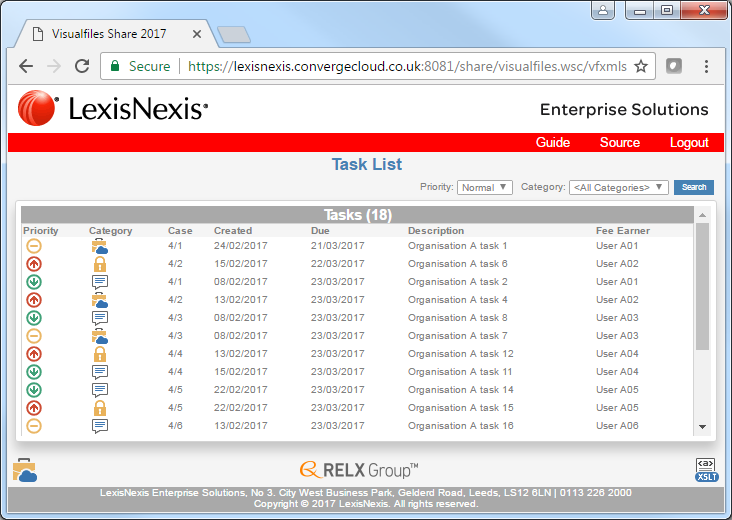 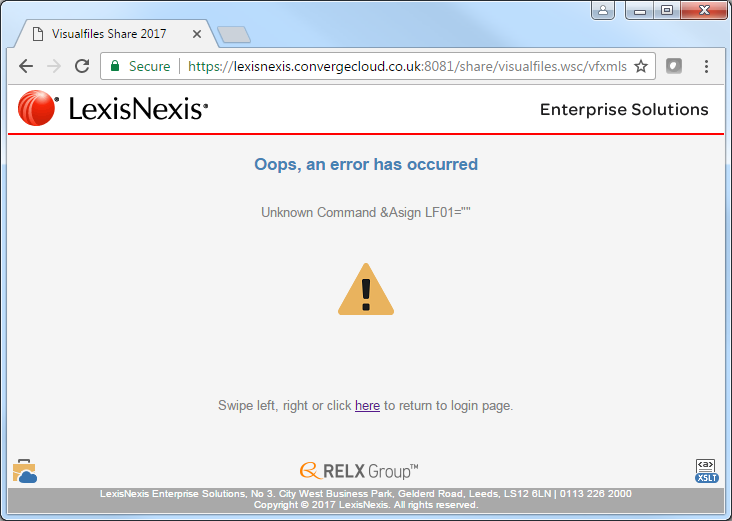 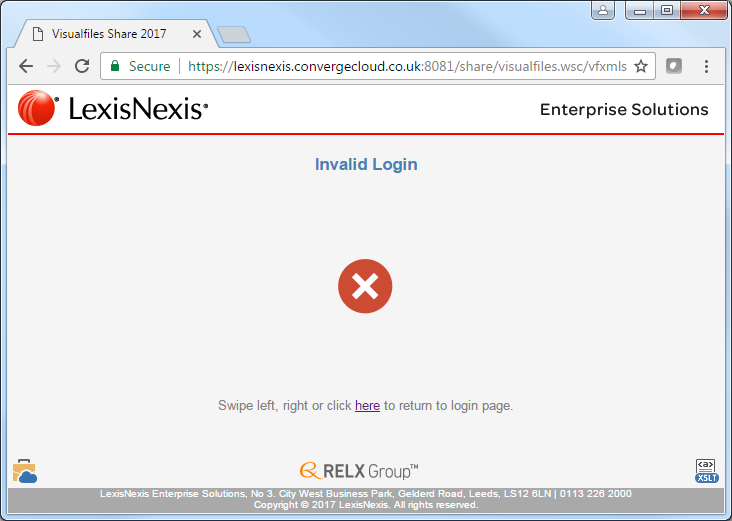 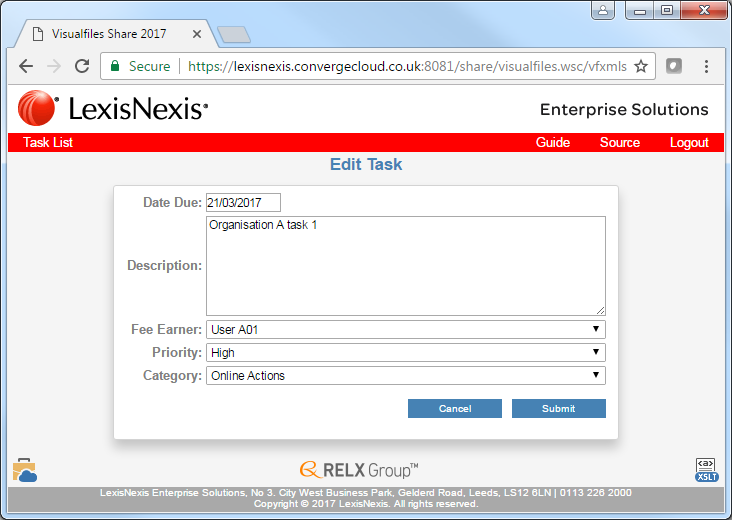 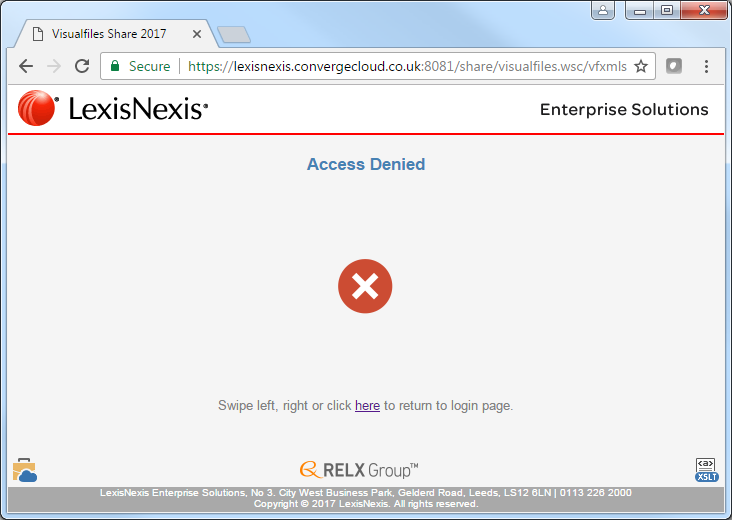 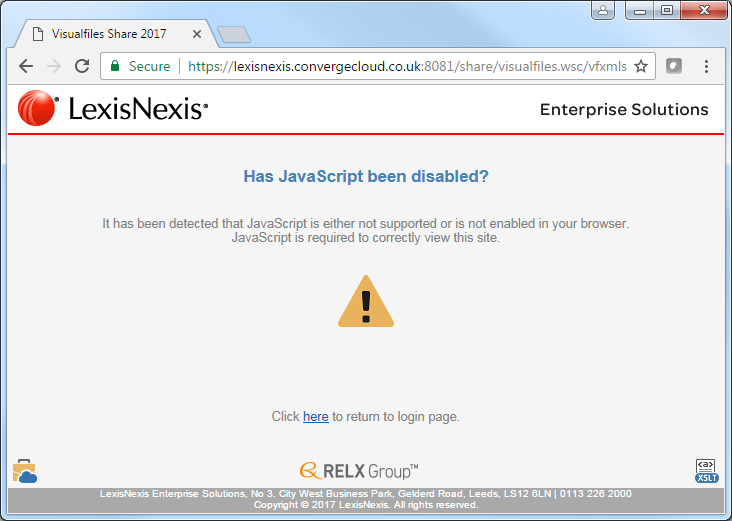 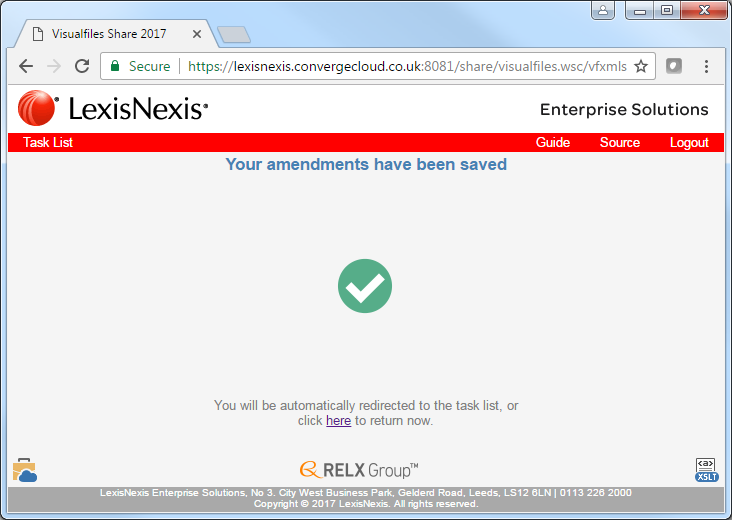 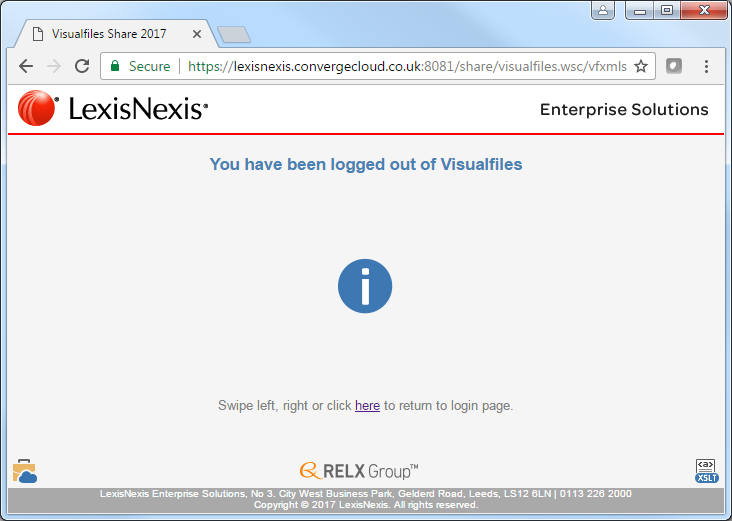 Example Application – Code Snippets – XSL Includes
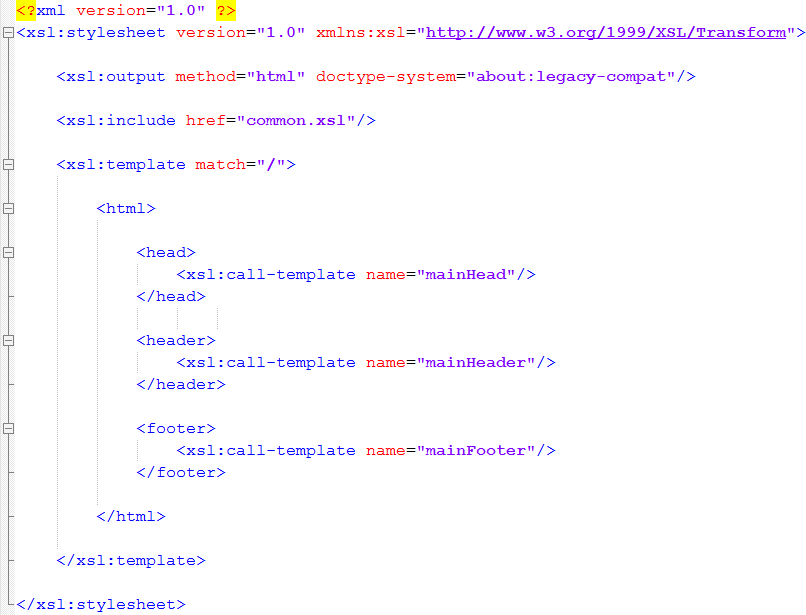 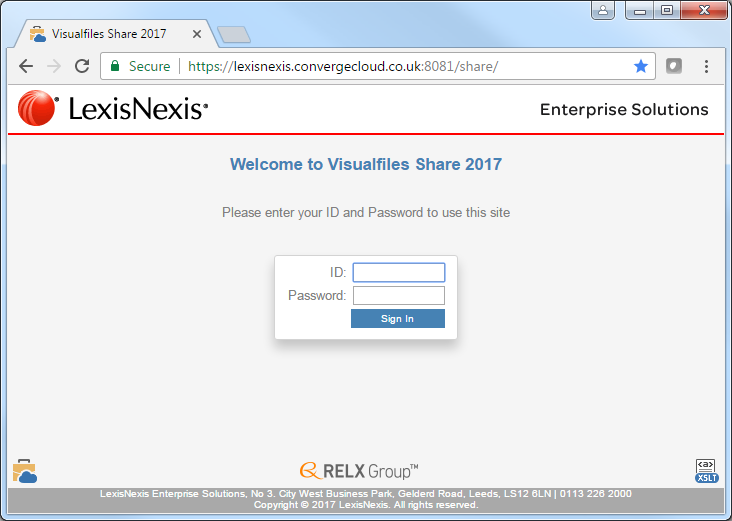 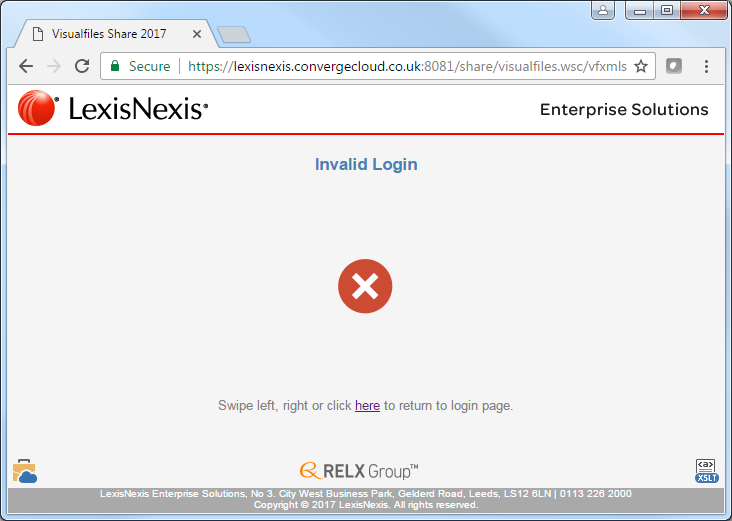 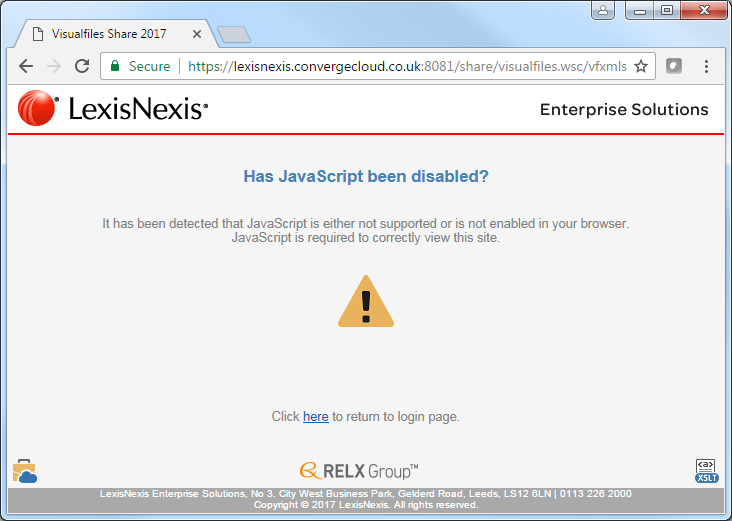 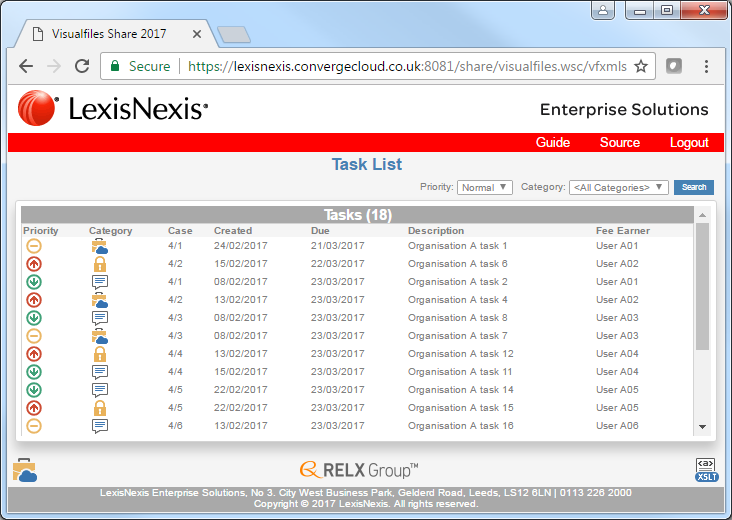 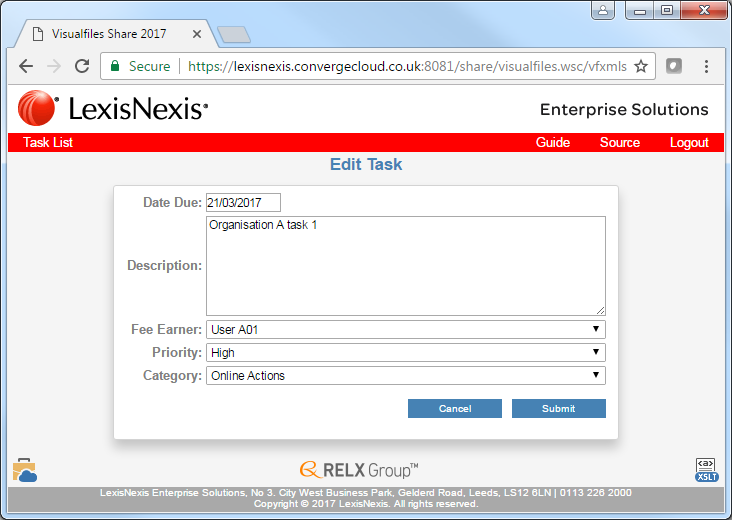 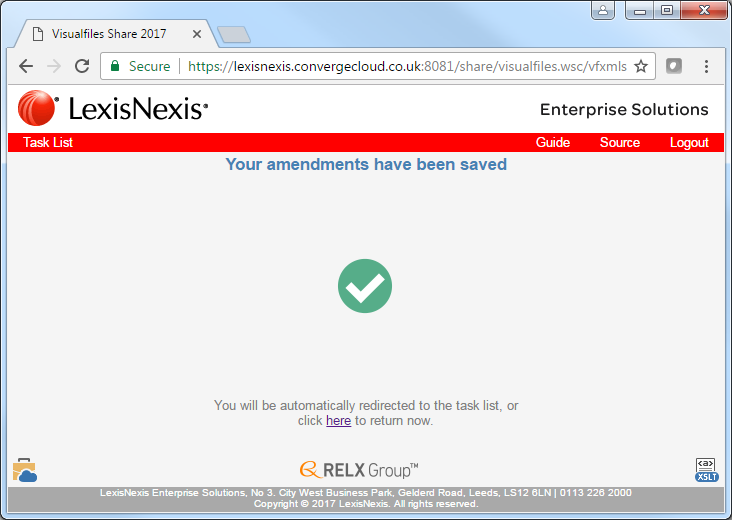 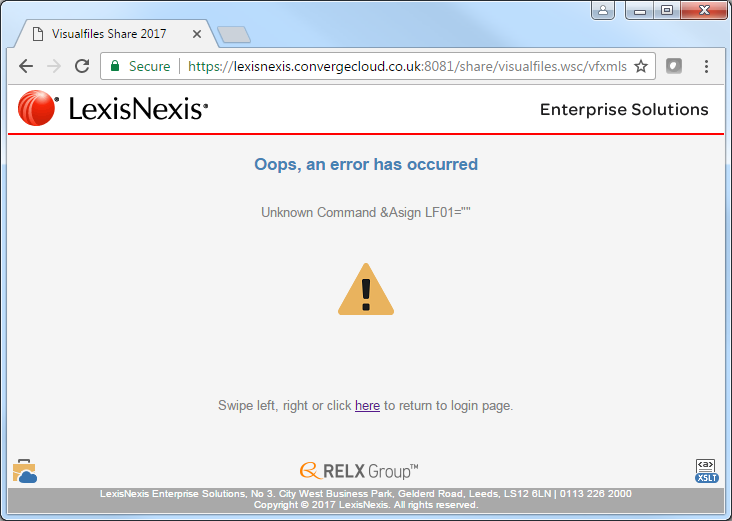 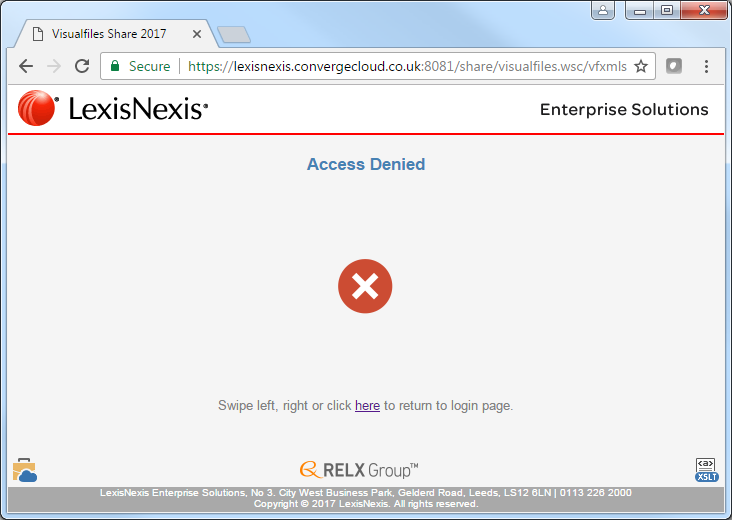 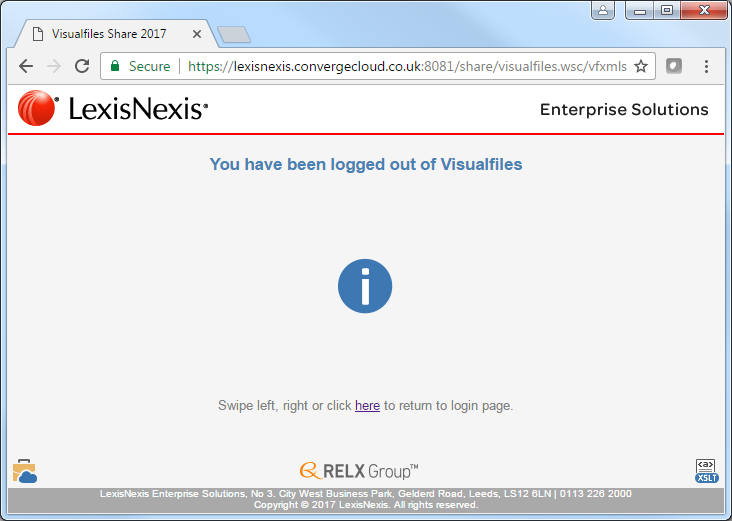 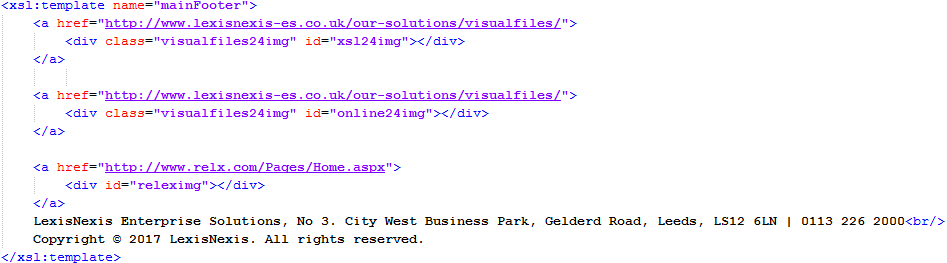 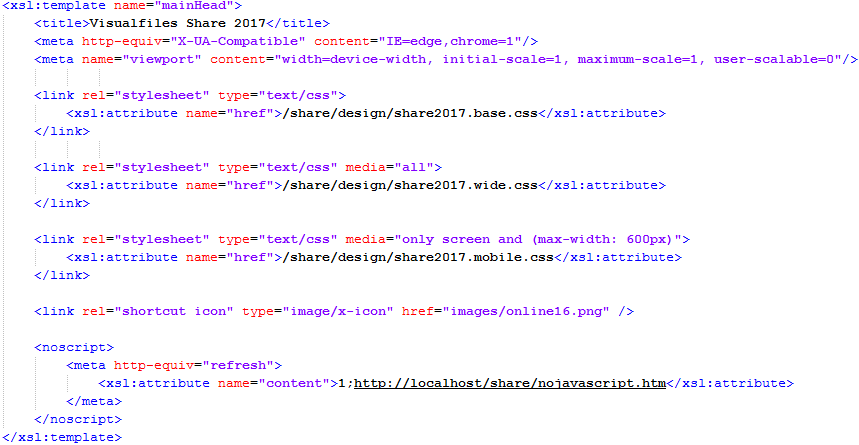 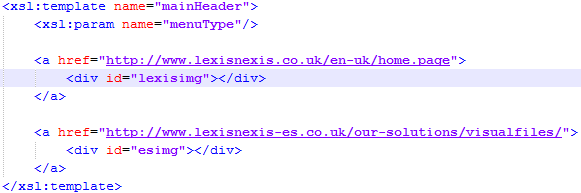 Agenda
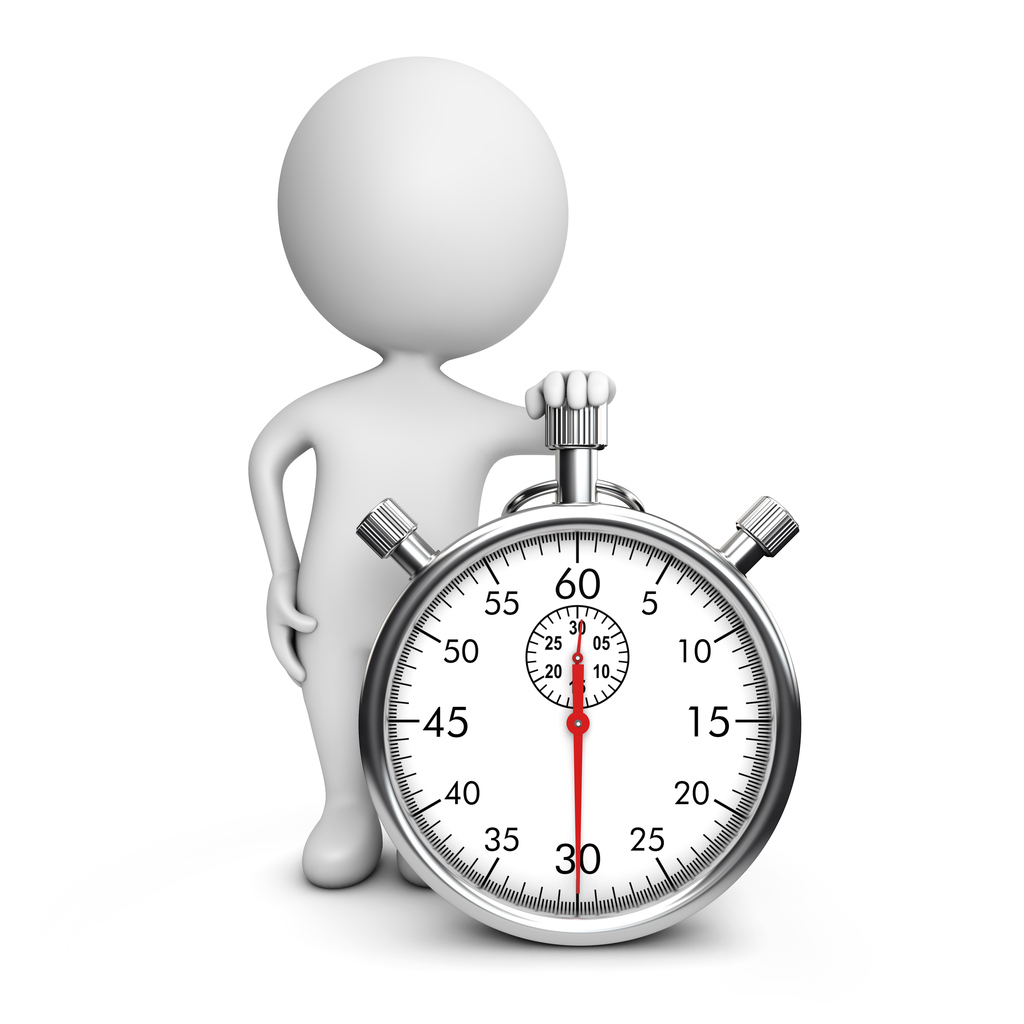 Enterprise Solutions
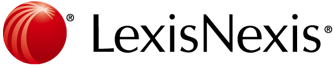 Important Considerations
Technology choices
Visualfiles Online is technology agnostic
Any tool posting HTTP and process XML response
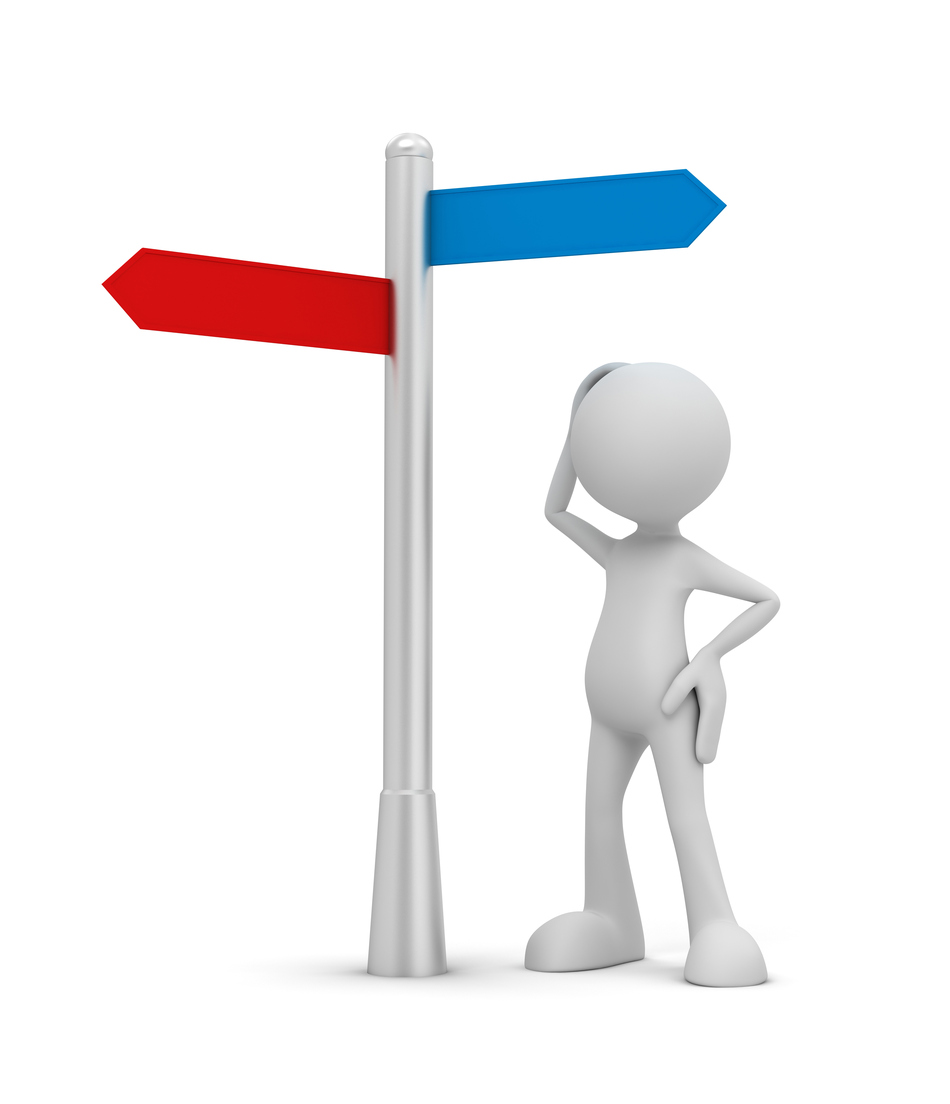 Enterprise Solutions
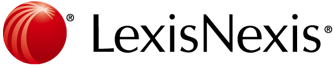 Important Considerations
Technology choices
XSLT and JavaScript
Very popular technology
Simple to learn, develop and maintain
Skills readily available
Low cost infrastructure
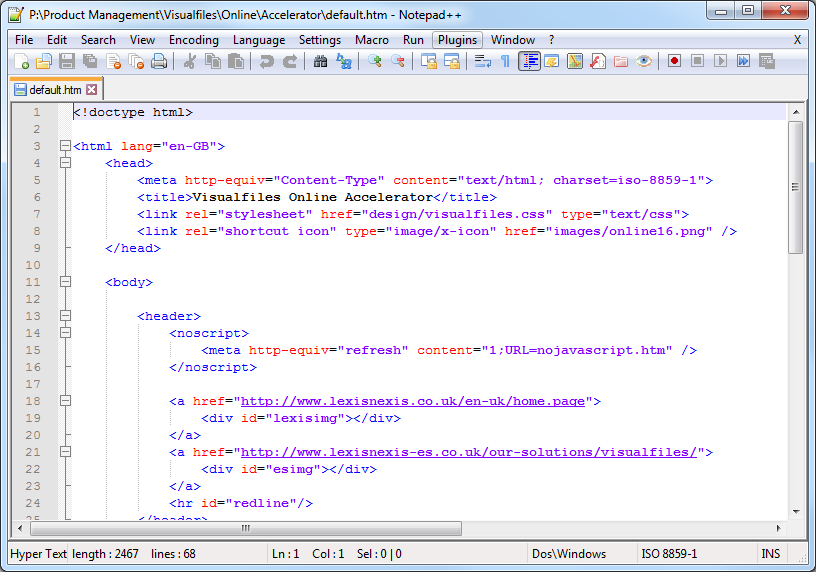 Enterprise Solutions
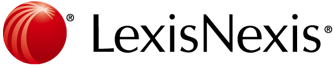 Important Considerations
Technology choices
ASP and MVC
Full power of the .Net stack
Advanced capabilities
Increased skill set
Visual Studio Infrastructure
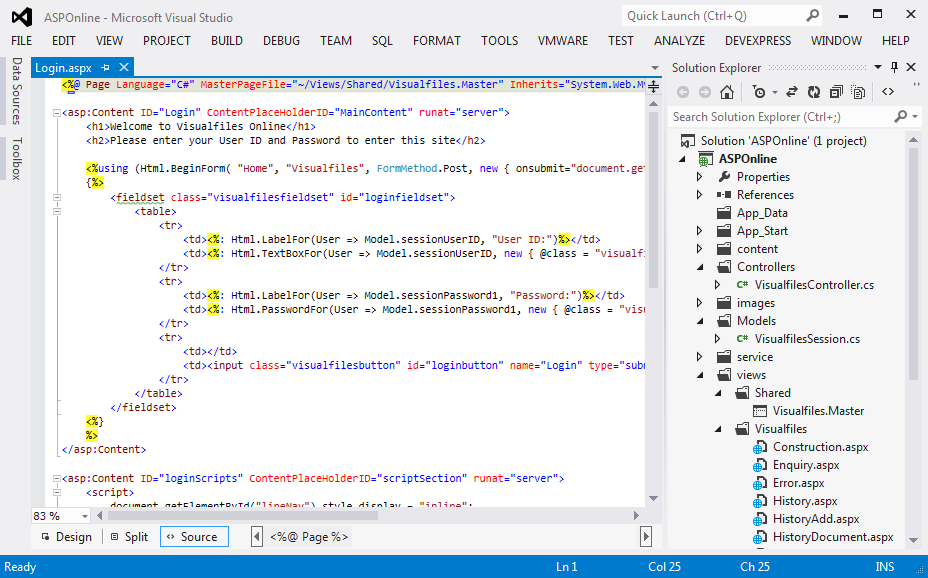 Enterprise Solutions
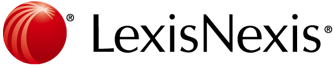 Important Considerations
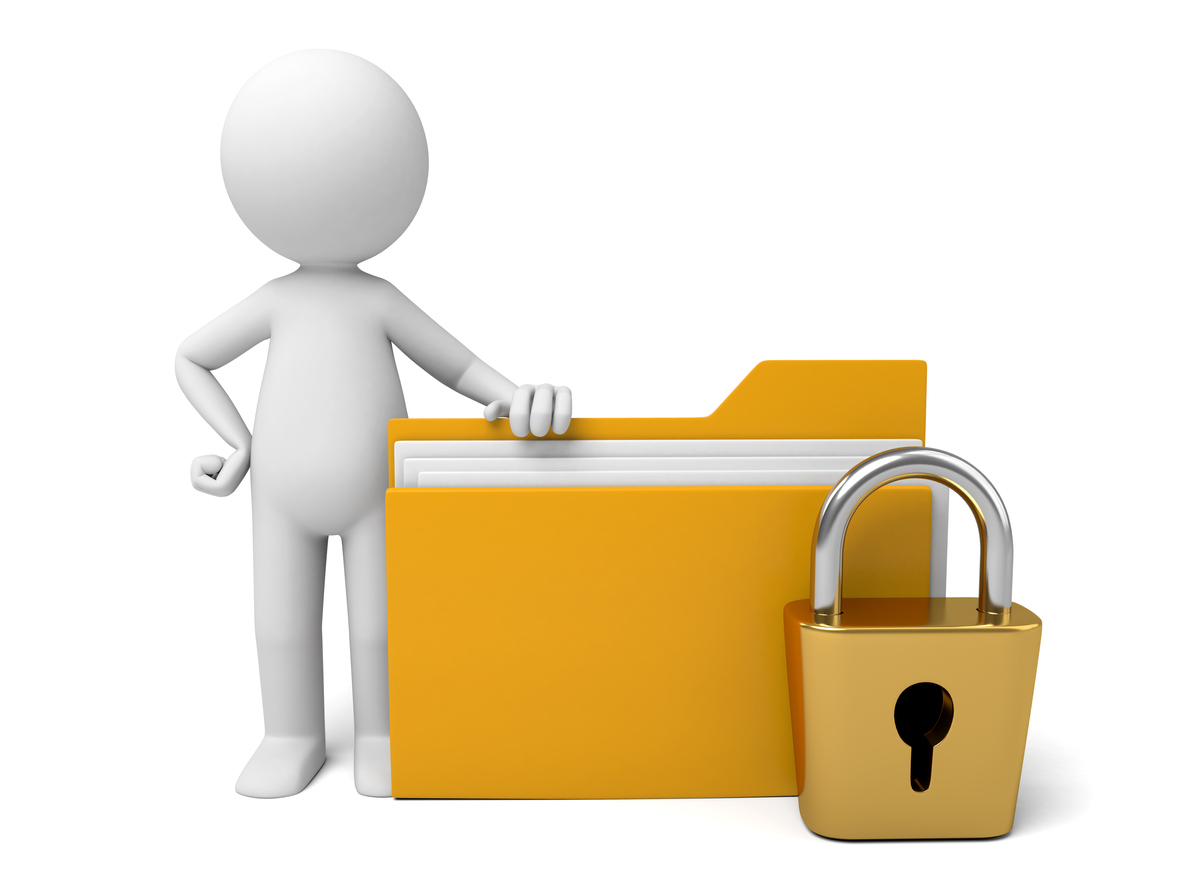 Security Options
Restricted Entities – access specific entities and their cases
Access Plans – specify read-only, no-access or full access to cases
Case Passwords – allows direct online login to a single case
Script Lockdown – specify if a script can be run from online
Enterprise Solutions
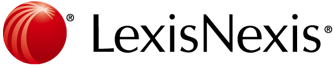 Important Considerations
Device Capabilities
Limitations of screen sizes
HTML5 Cross Browser Support
Connection Speeds
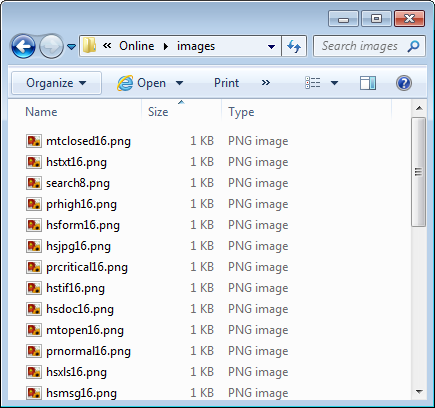 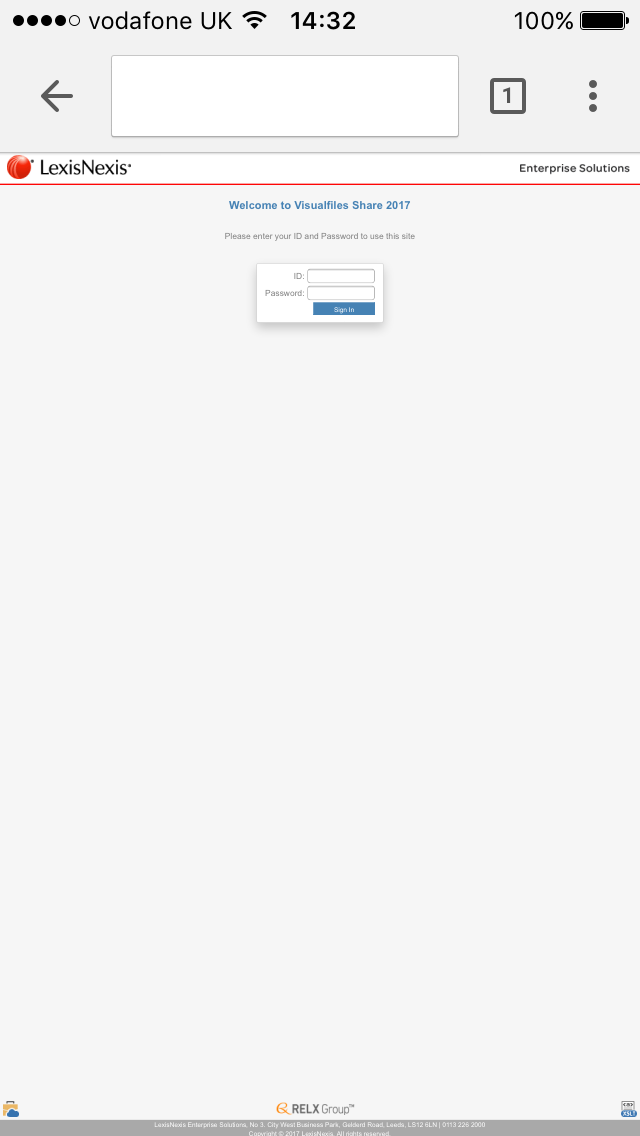 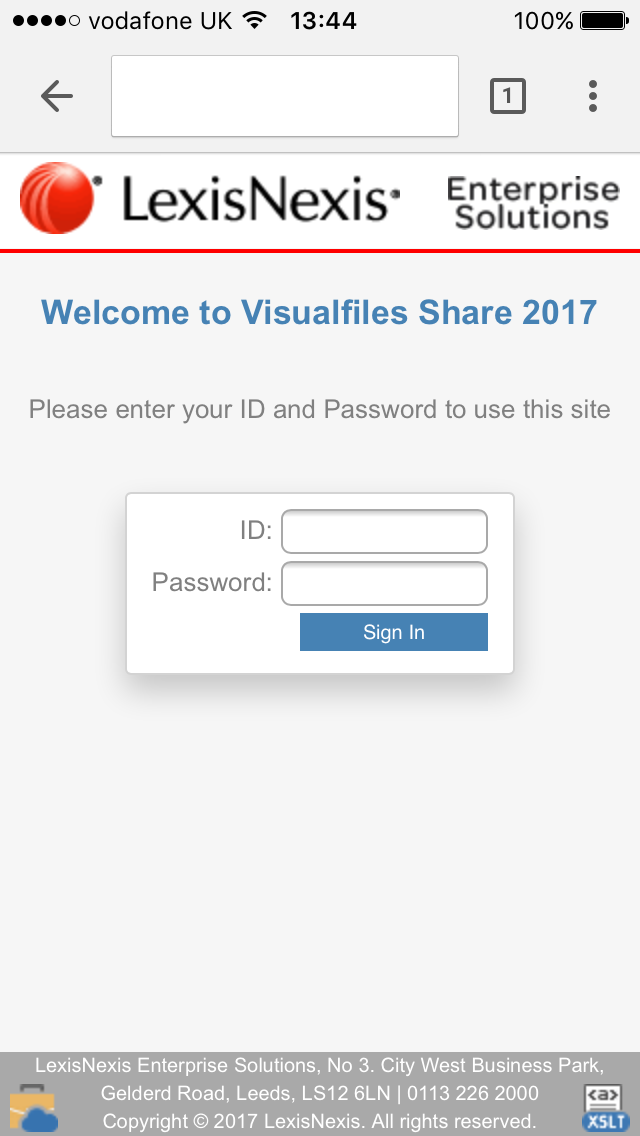 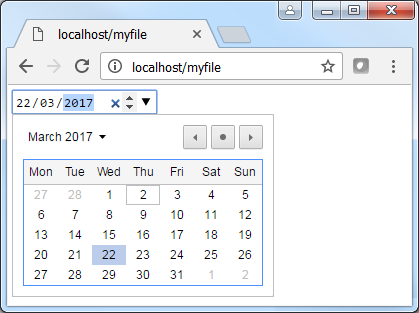 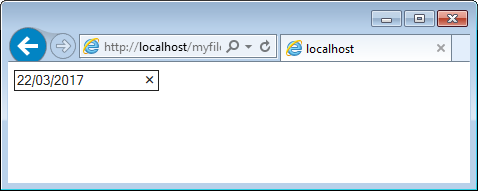 Enterprise Solutions
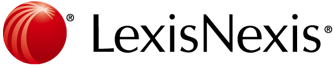 Important Considerations
Future Maintenance
How easy will it be to…
Apply branding changes
Update copyright notices
Update contact information
Use of CSS and XSL Include Files
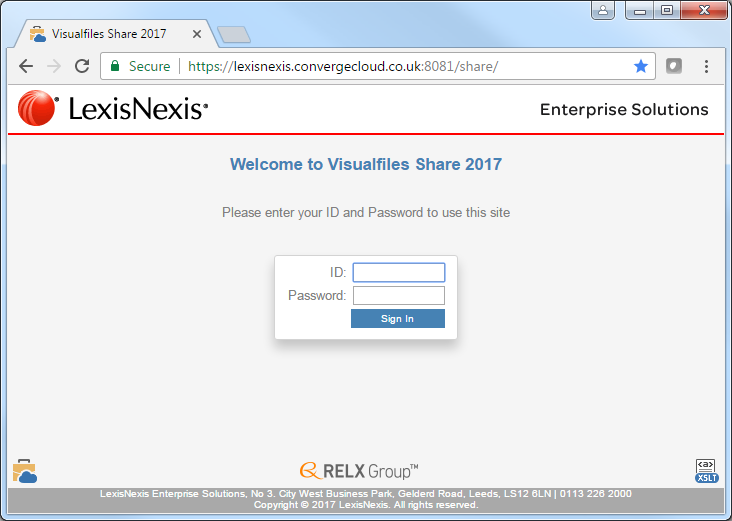 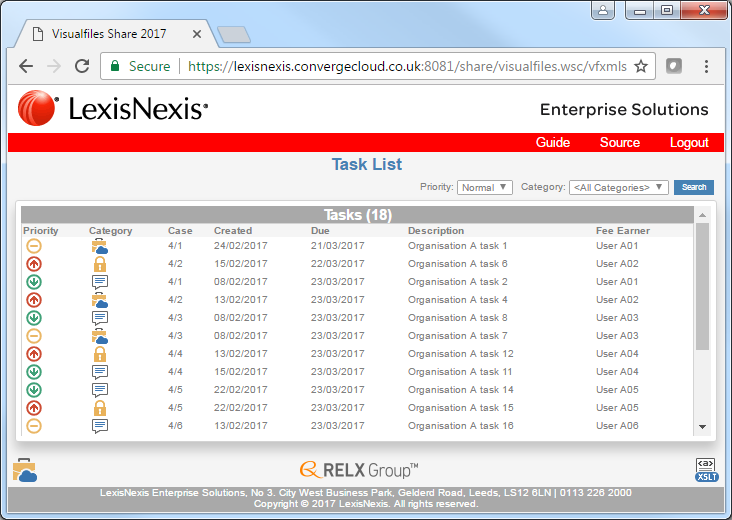 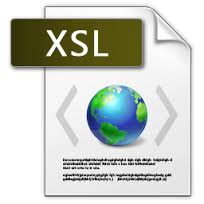 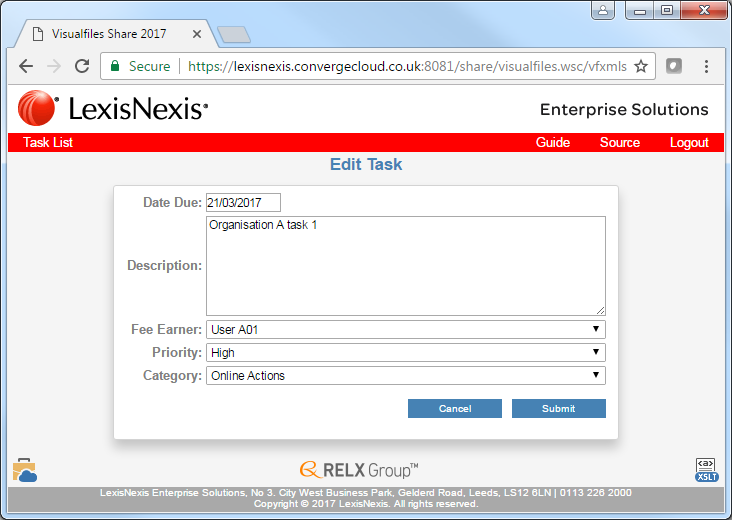 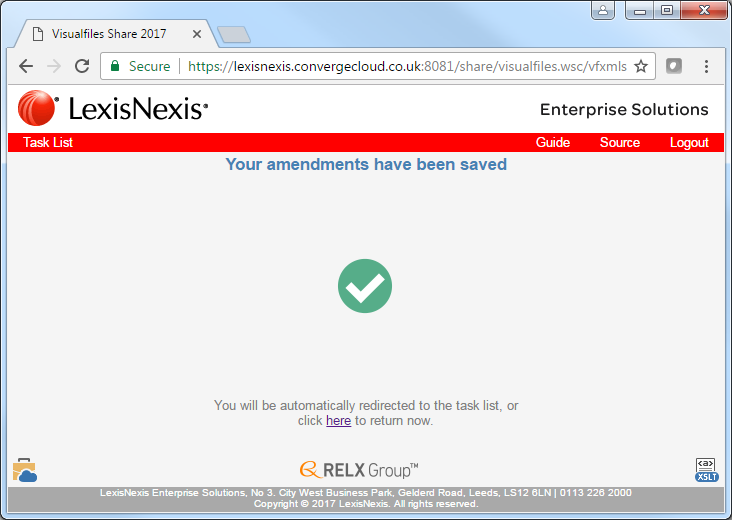 Enterprise Solutions
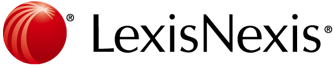 Summary
“A toolkit allowing the creation of Visualfiles applications delivered securely over the internet.”
https://lexisnexis.convergecloud.co.uk:8081/share/
Useful Resources …
Lexis Visualfiles Online Command Reference
Lexis Visualfiles Online Accelerator Guide and Project
https://www.w3schools.com/ and http://stackoverflow.com/
Summary
https://lexisnexis.convergecloud.co.uk:8081/share/
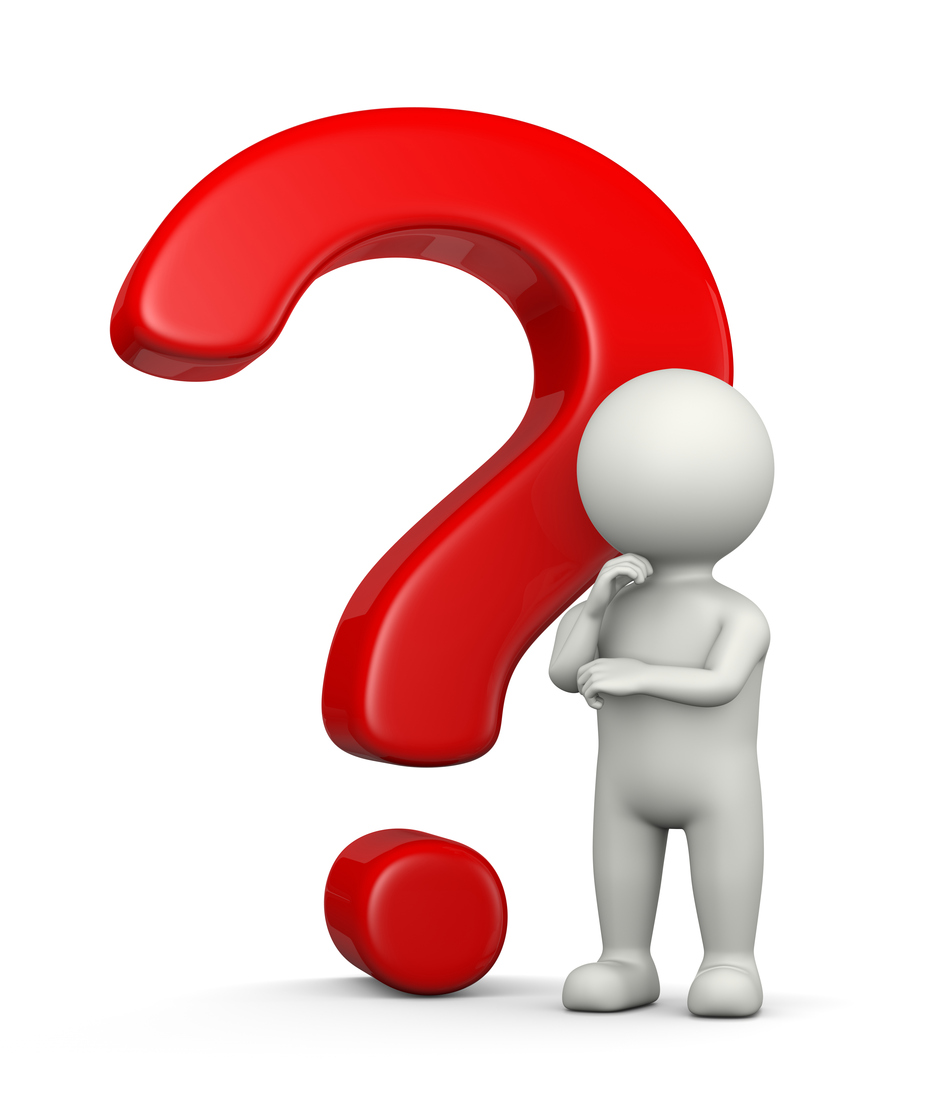